위험성 평가 회의
23.04.17~ 23.05.14
부암2차 비스타동원 아트포레 신축공사현장
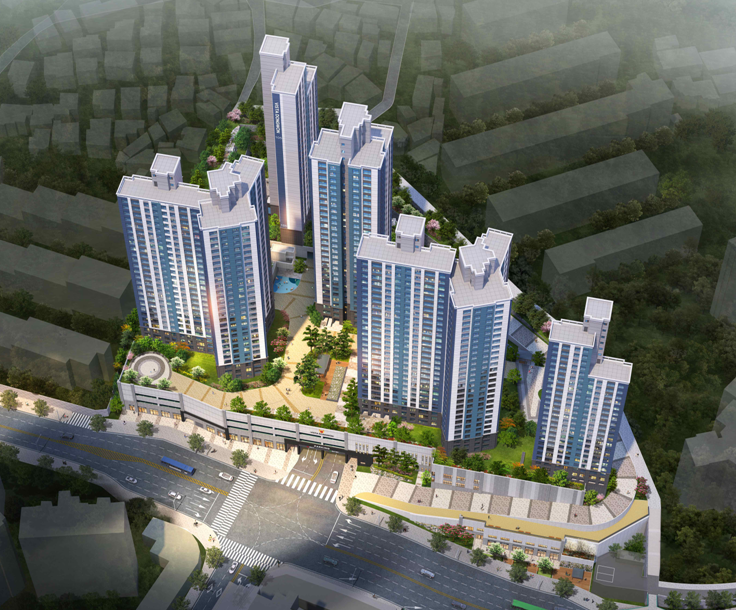 [산업안전보건법 제36조(위험성평가)]
사업주는 업무에 기인하는 유해·위험요인을 찾아내어 위험성을 결정하고, 그 결과에 따라 이 법과 이 법에 따른 명령에 의한 조치를 하여야 하며, 근로자의 위험 또는 건강장해를 방지하기 위하여 필요한 경우에는 추가적인 조치를 하여야 한다.
◆ 위험성평가 실시에 관한 사항 (산업안전보건법 36조)
✦ 위험성평가 대상    - 현장 내에서 진행되는 모든작업 
   - 위험성평가는 누락되는 공종이 발생하지 않도록 하여야 하며, 작업단계 발생되는 추가 위험요인은 별도 위험성평가를 실시하여야 한다.      
✦ 위험성평가 주기     - 4주간 1회 실시    
✦ 근로자 전파교육    - 4주간 위험성평가 실시 후 전 근로자 전파교육 실시
   
✦ 안전대책 이행여부 점검   - 일일 안전점검 실시 
   - 시정지시 및 조치여부 F/B

✦ 위험성요인 도출 시 반드시 근로자의 의견을 반영하고 협력사 현장소장의 충분한 경험을 바탕으로 한 선택과 집중 요망
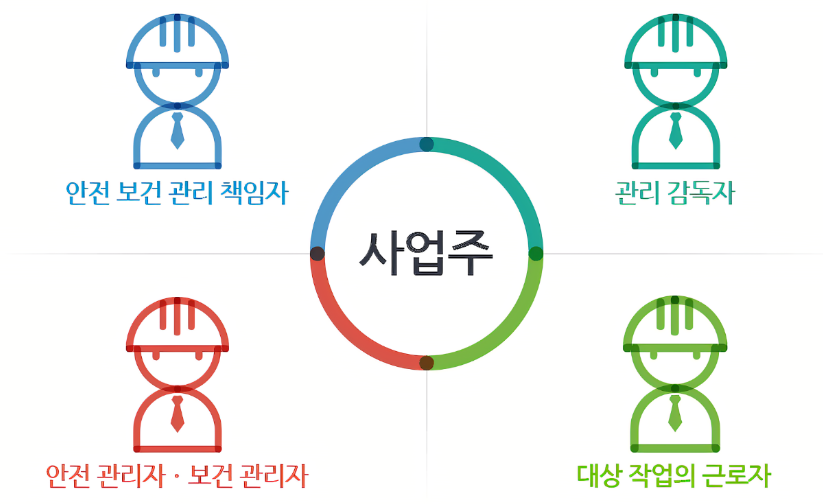 ◆ 사업주와 수급인 또는 수급인 상호간의 연락방법 및 작업공정의 조정
◆ 위험성평가 실시에 관한 사항 (산업안전보건법 36조)
전 근로자 서명 기재 후 게시
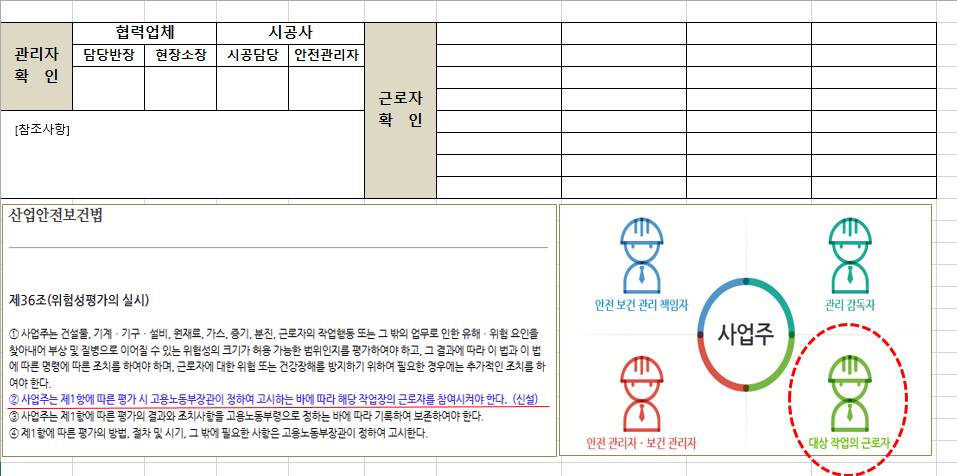 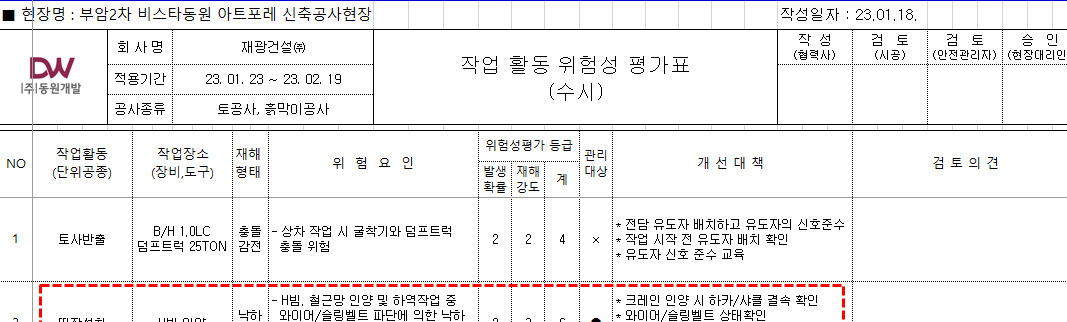 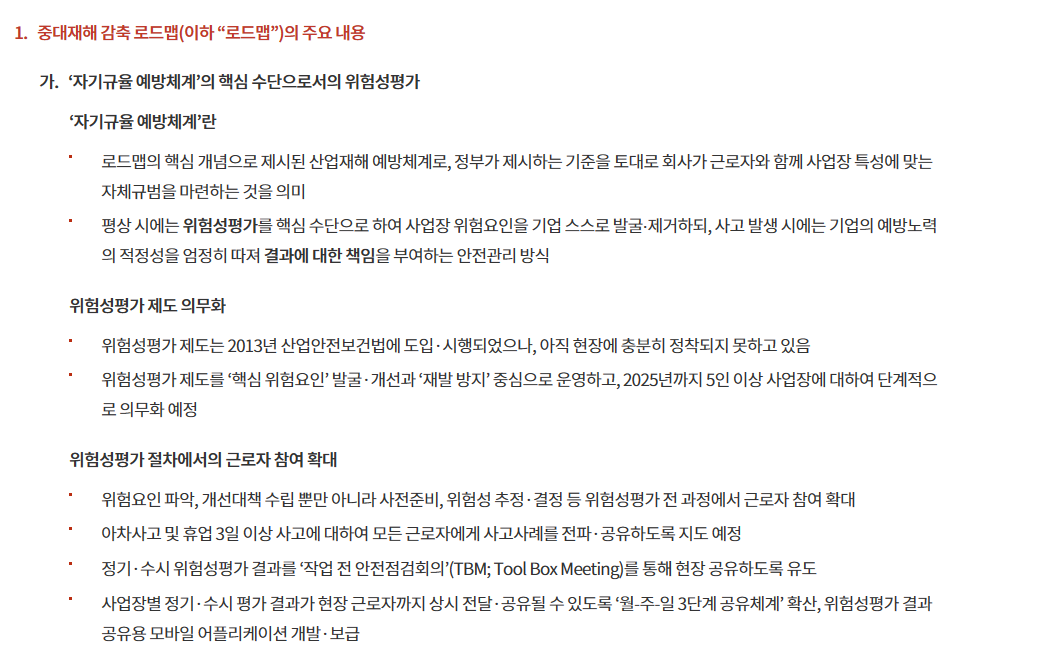 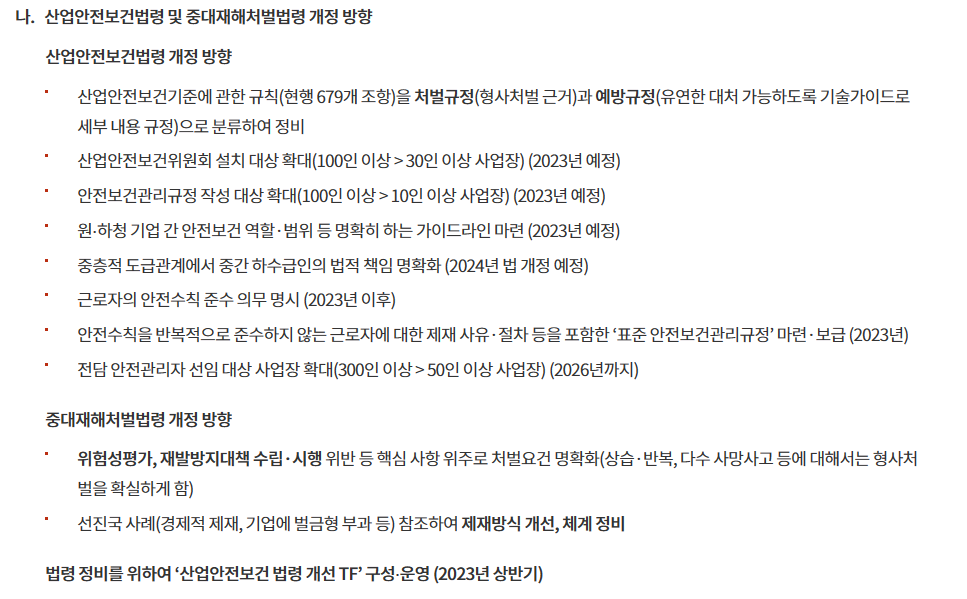 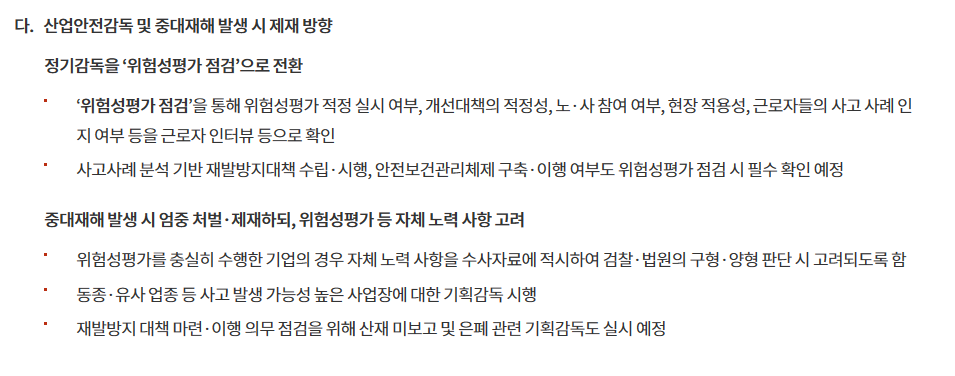 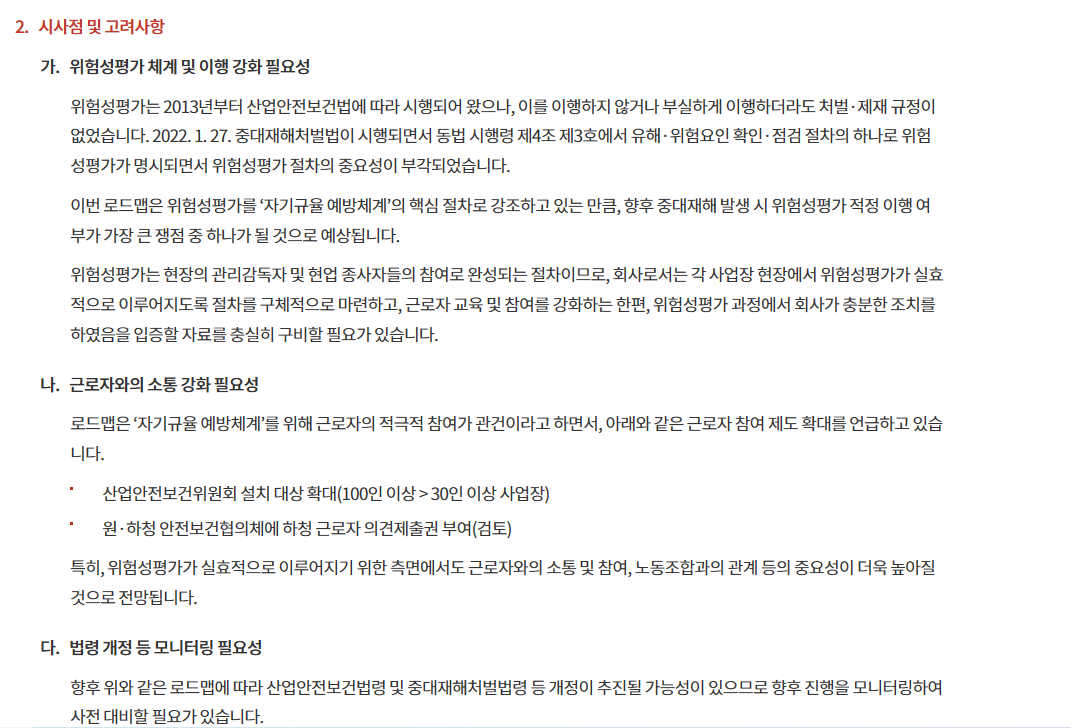 현장통 관련사항
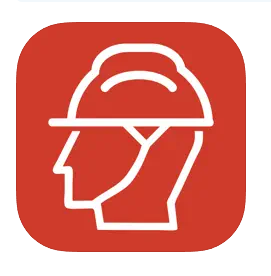 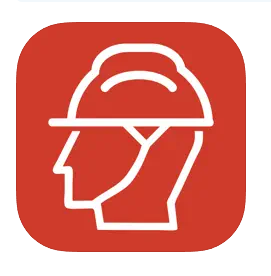 위험성평가 실시에 관한 사항 (산업안전보건법 36조)
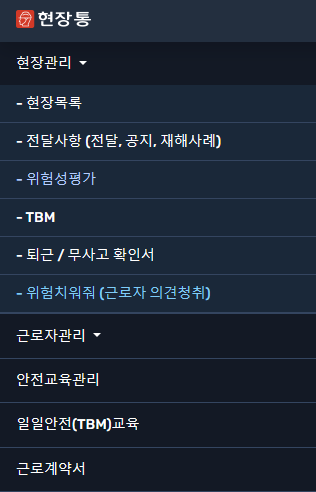 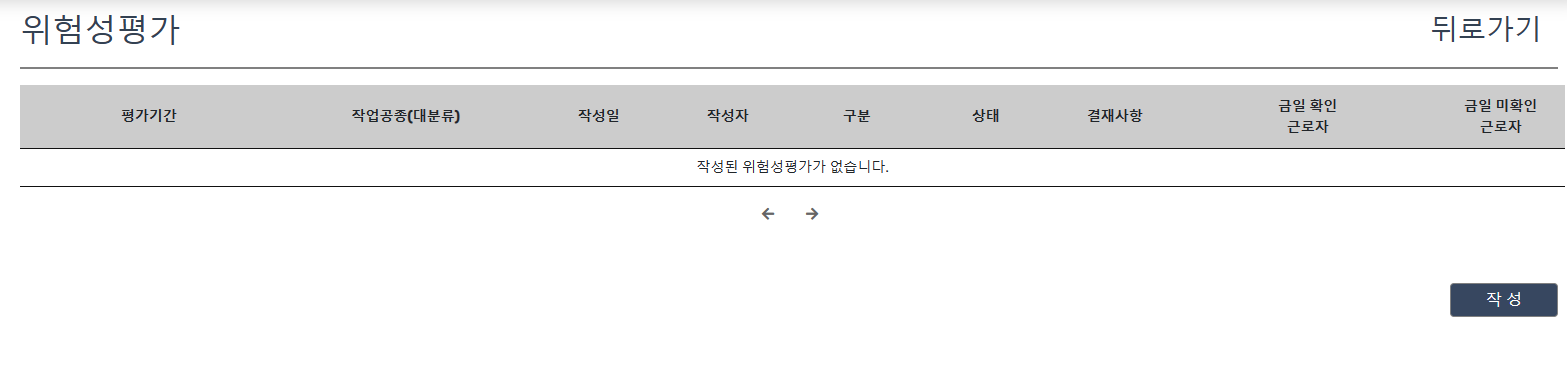 현장통에 등재
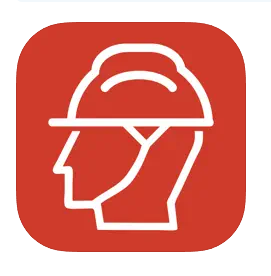 ◆ 현장통 전달 및 공지사항
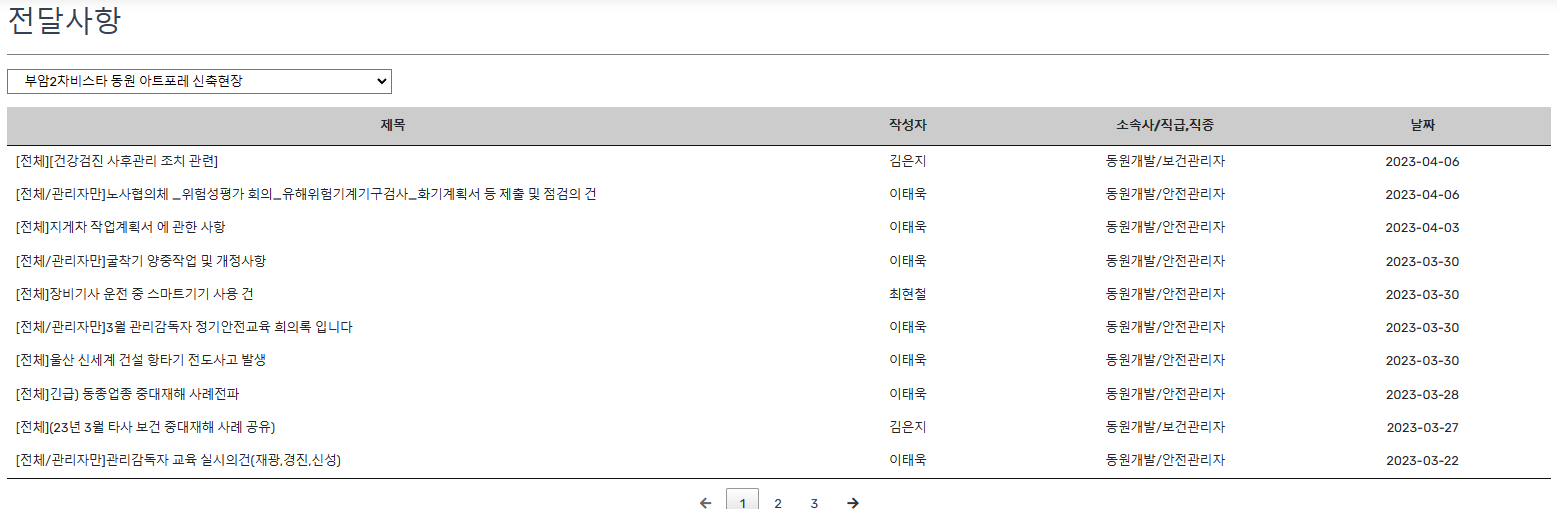 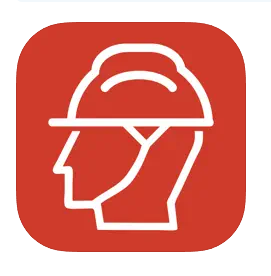 ◆ TBM 활동 시 위험요인 및 안전대책 전파 (위험성평가 회의 내용전파)
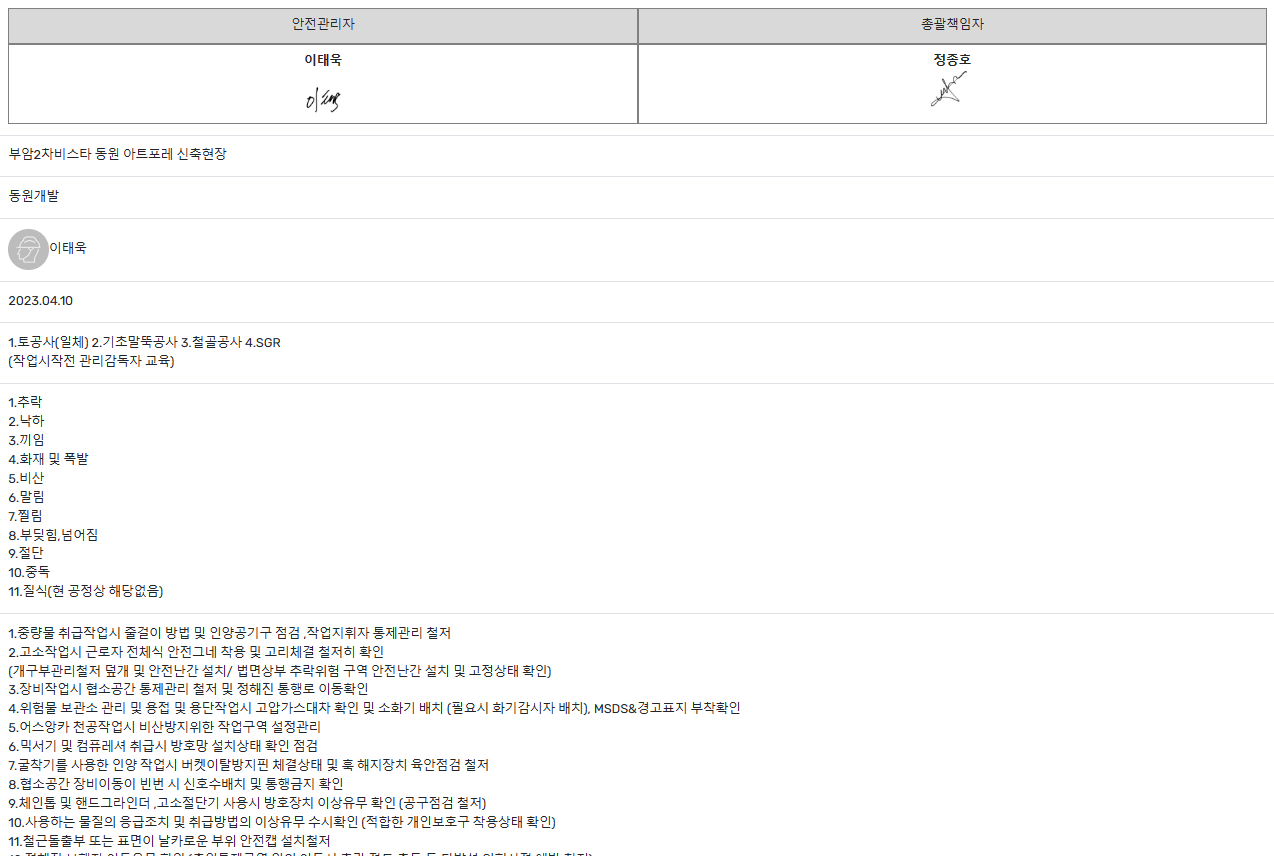 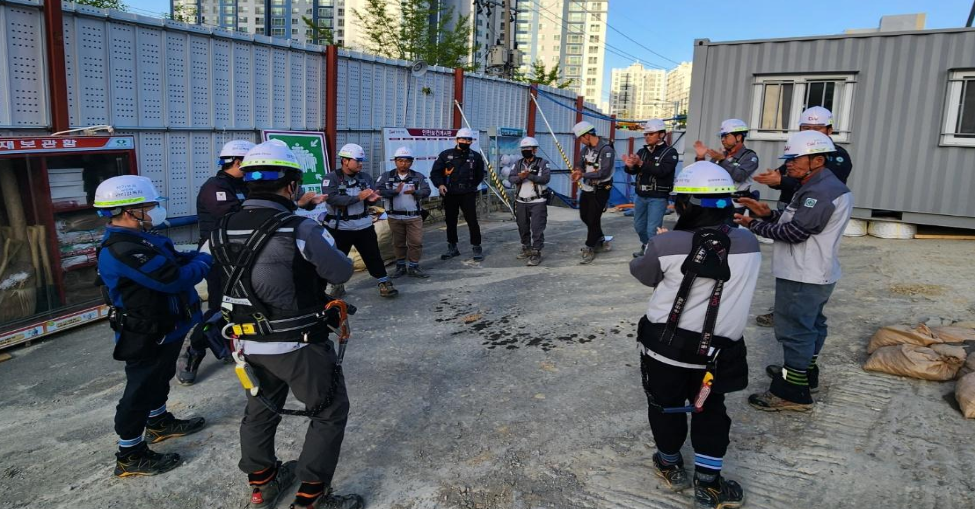 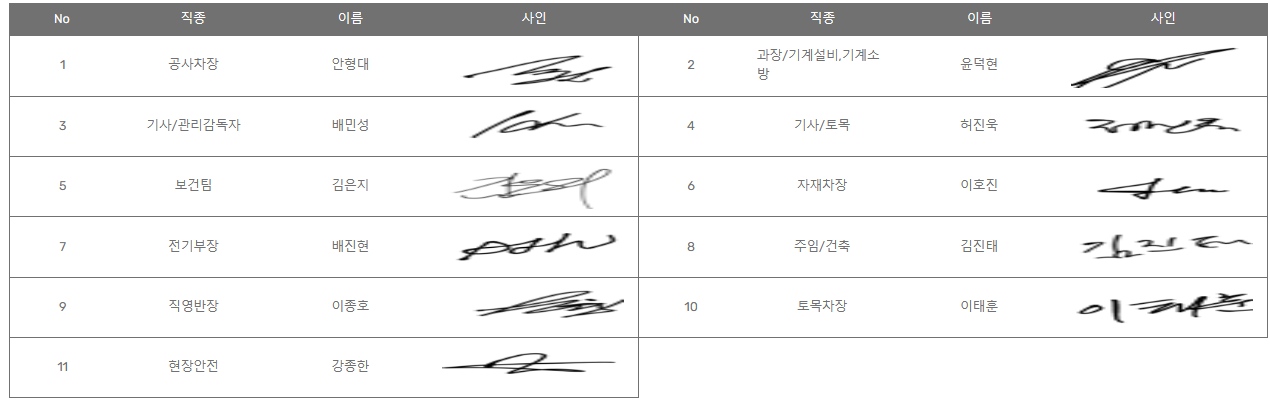 동원개발 관리감독자 현장교육 매일실시
◆ TBM 활동 시 위험요인 및 안전대책 전파 (위험성평가 회의 내용전파)
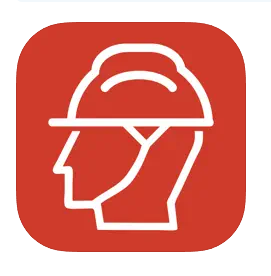 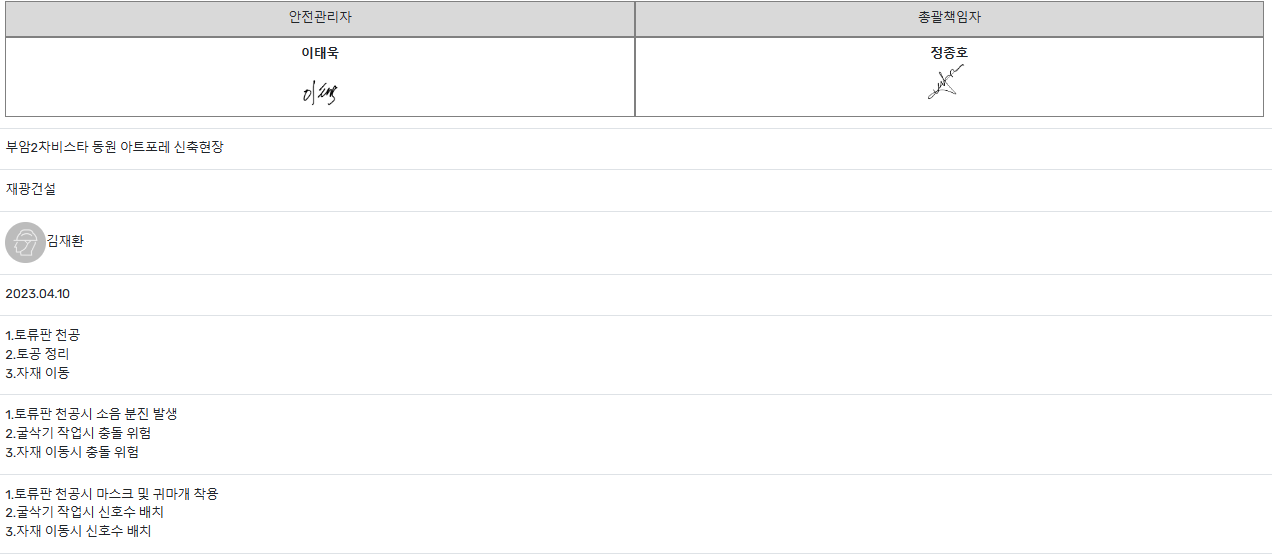 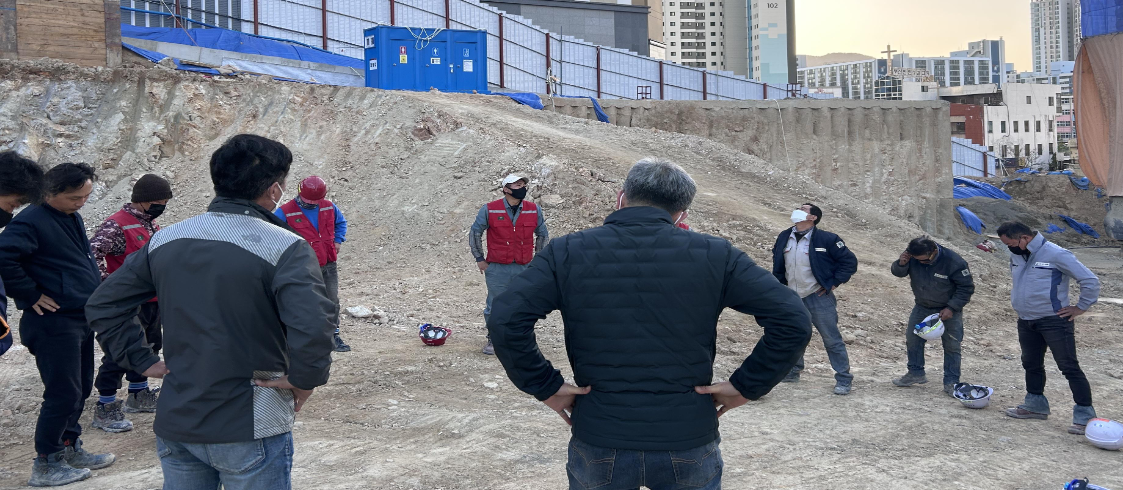 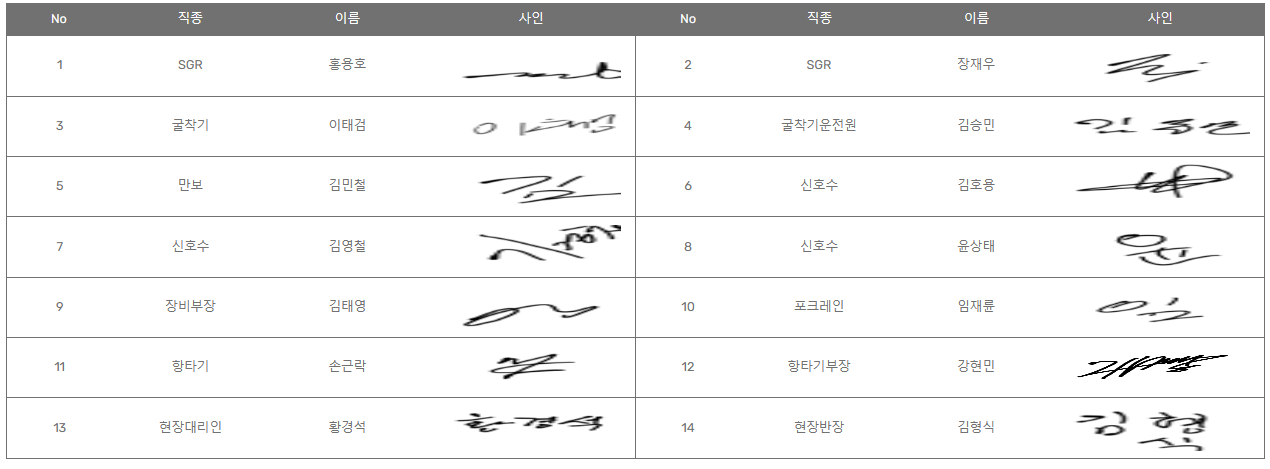 재광건설 전 관리감독자 및 근로자 매일실시
◆ TBM 활동 시 위험요인 및 안전대책 전파 (위험성평가 회의 내용전파)
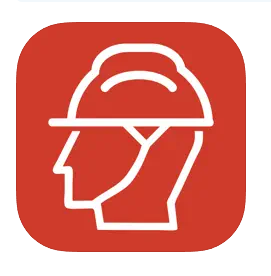 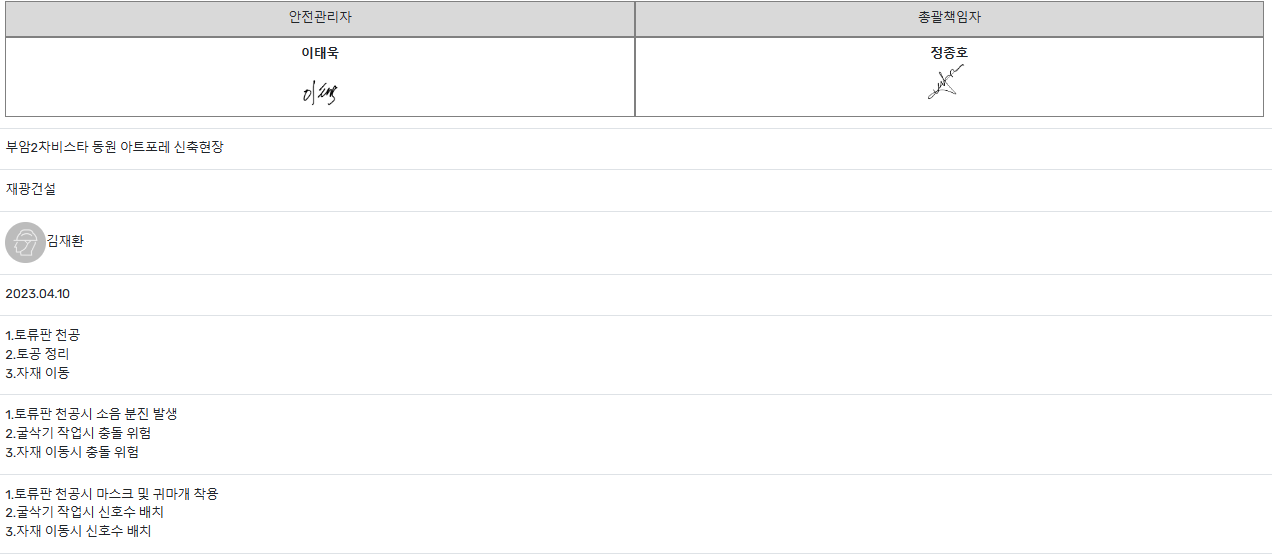 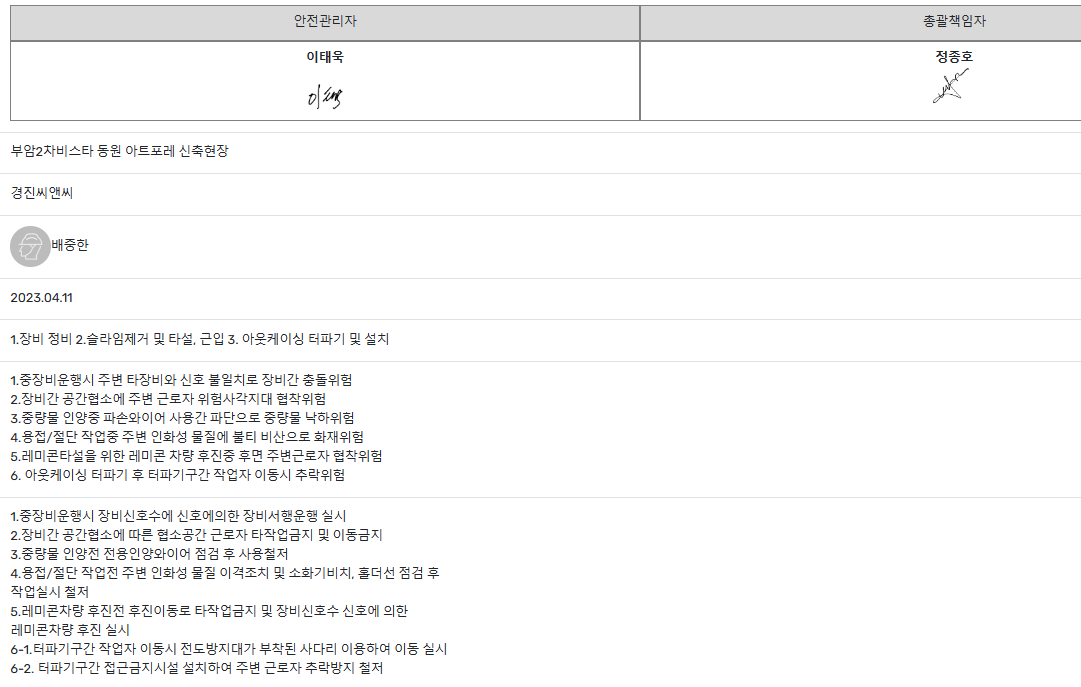 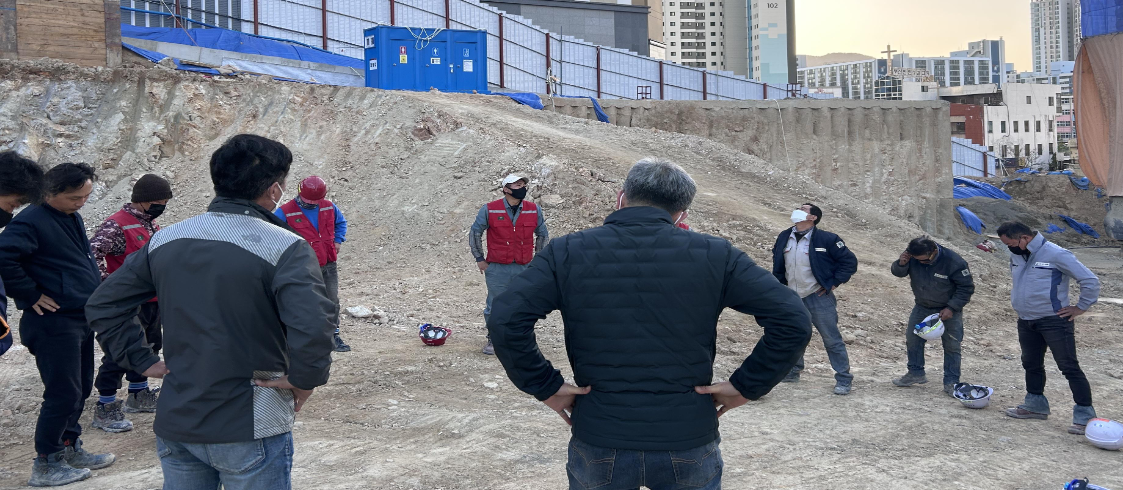 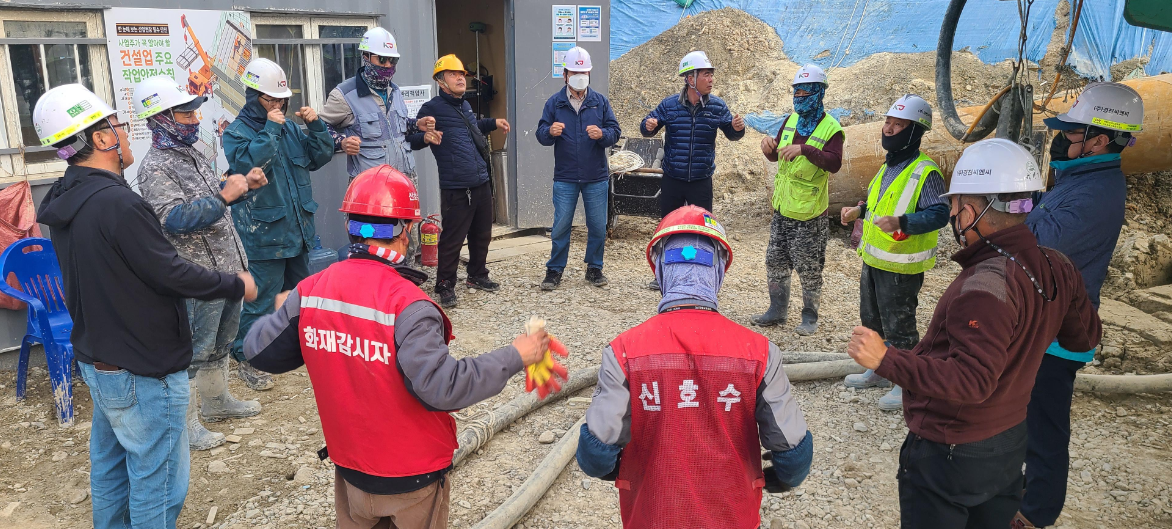 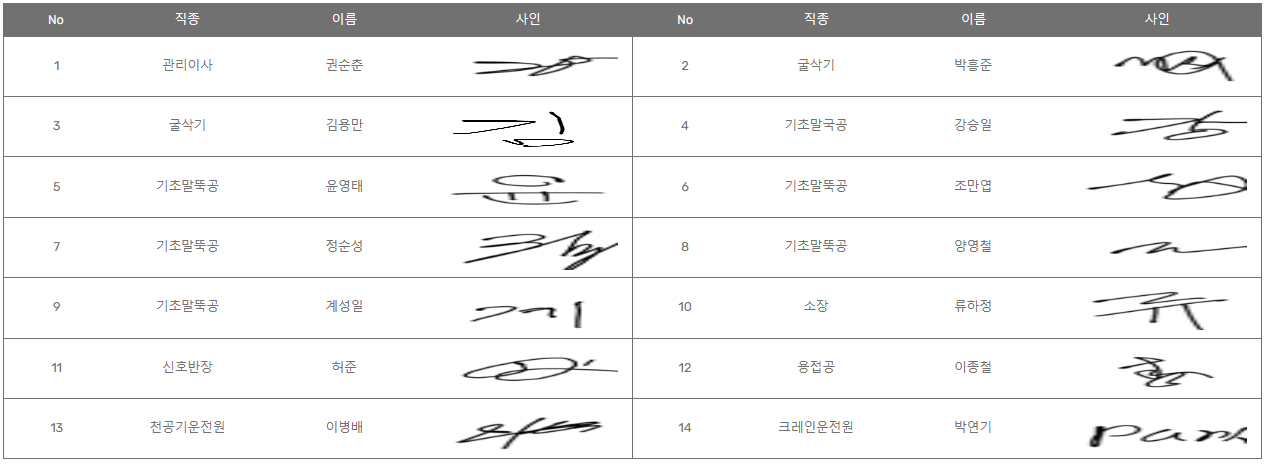 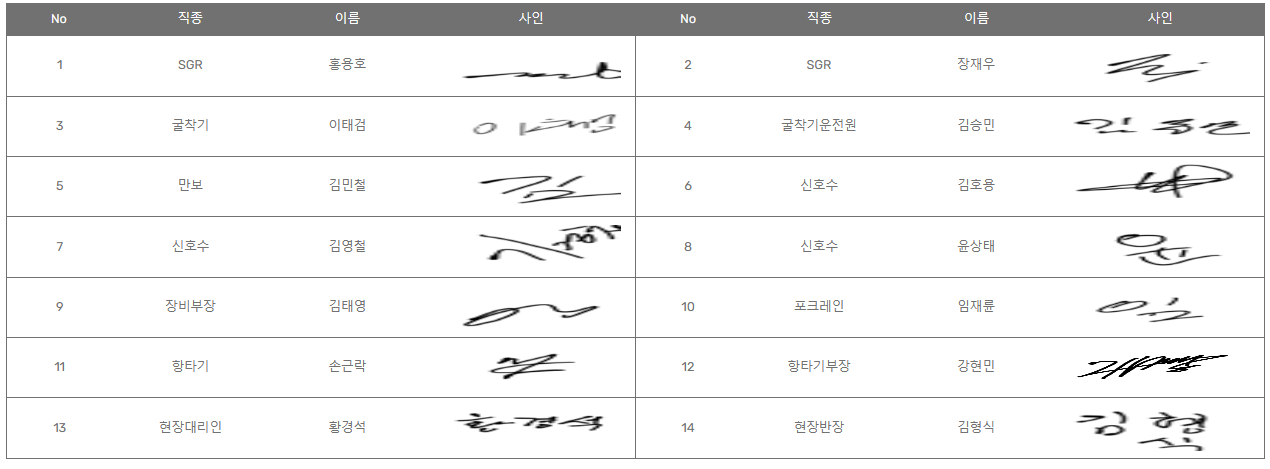 경진시엔씨 전 관리감독자 및 근로자 매일실시
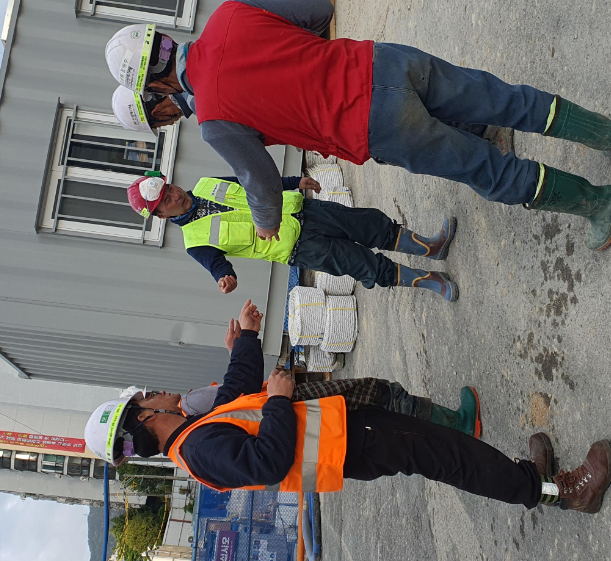 ◆ TBM 활동 시 위험요인 및 안전대책 전파 (위험성평가 회의 내용전파)
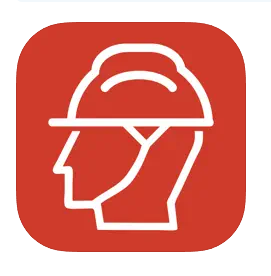 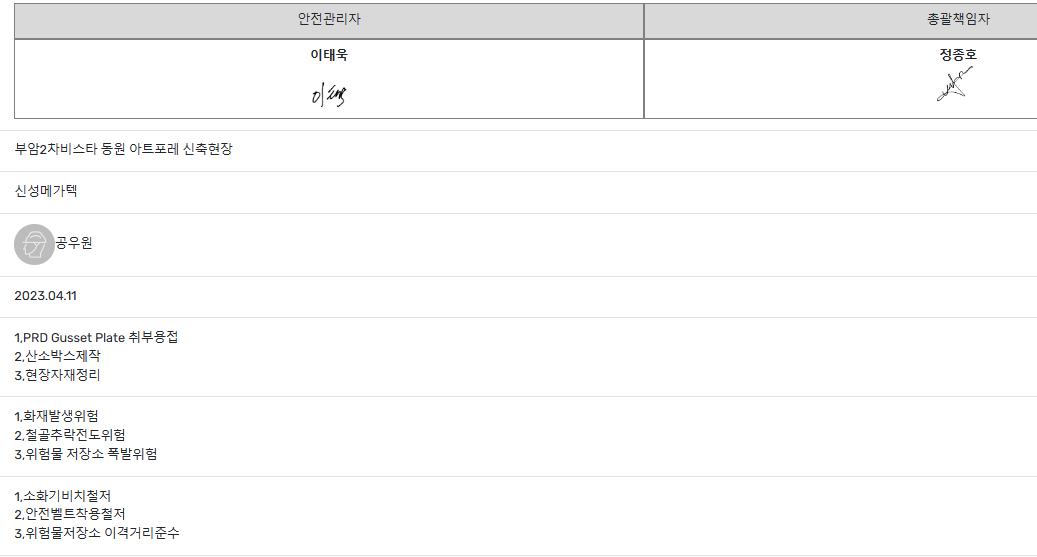 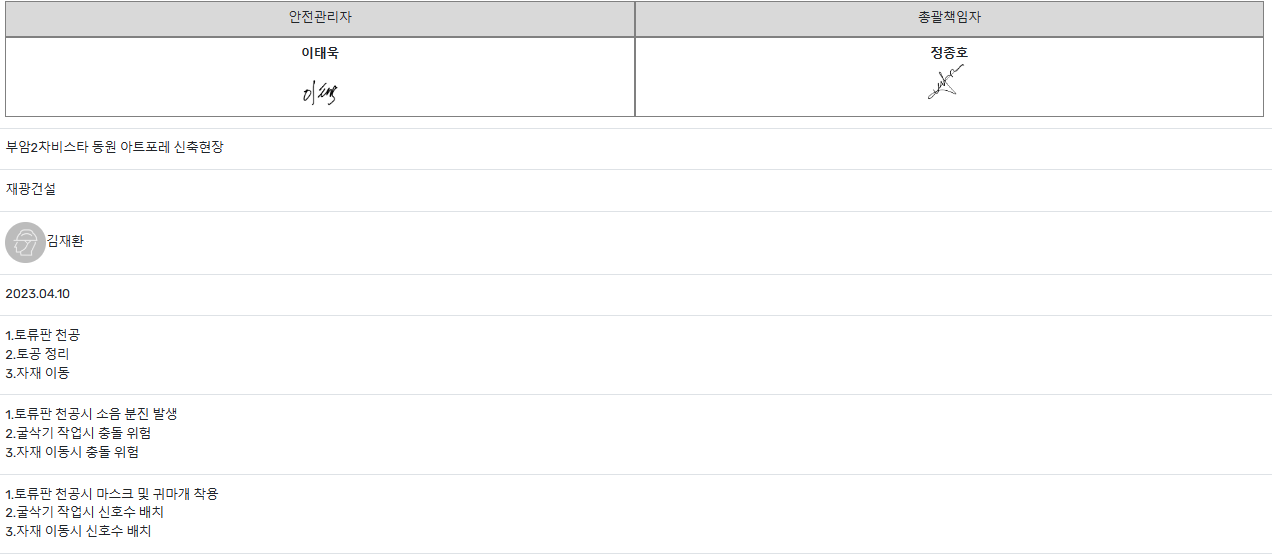 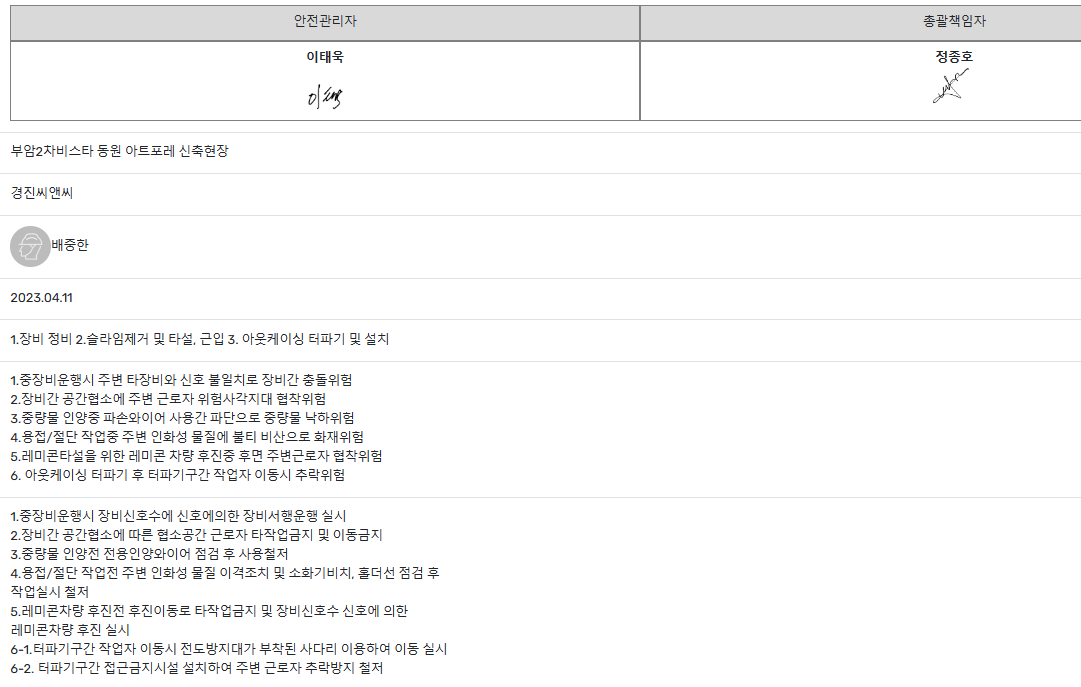 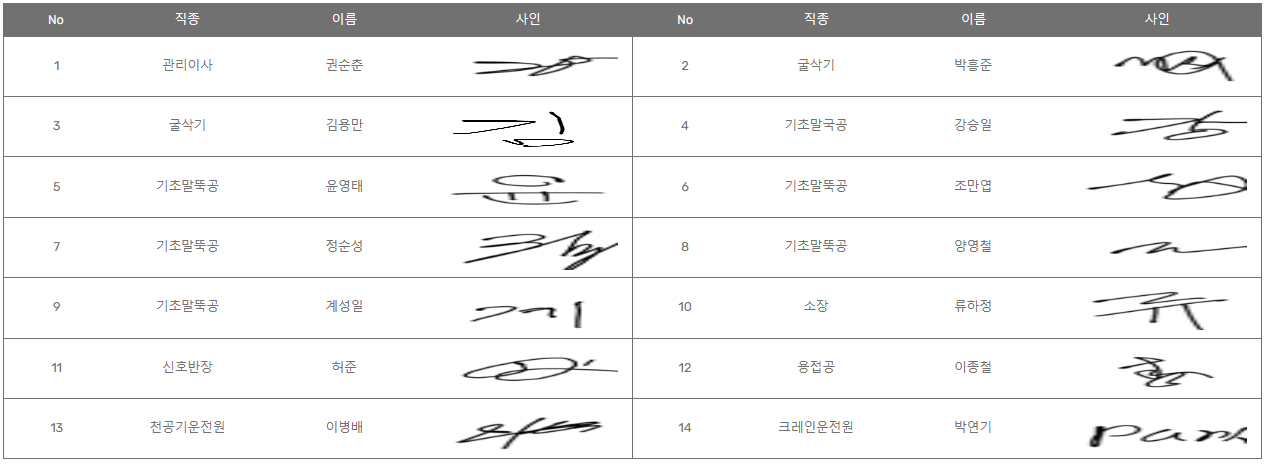 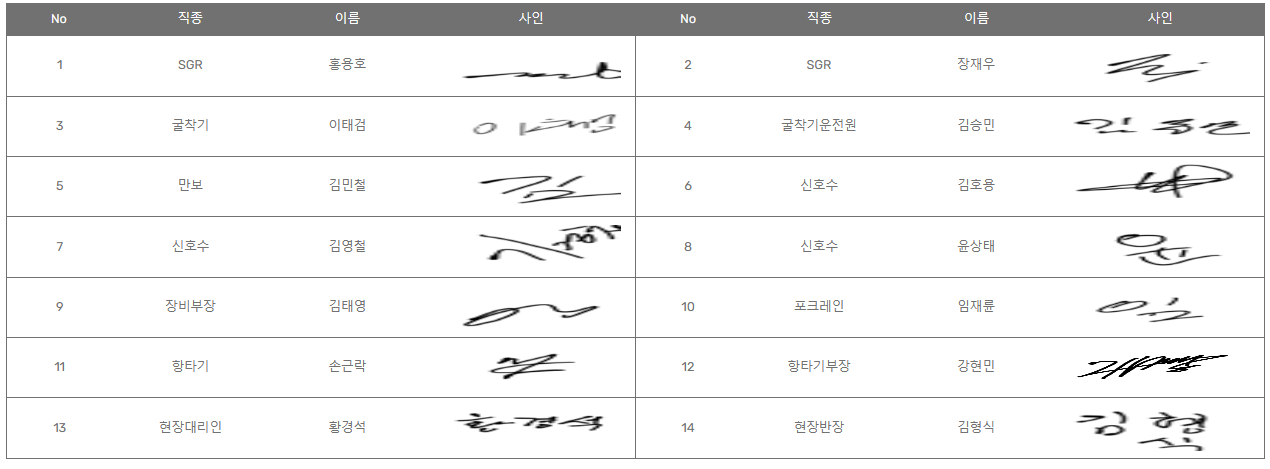 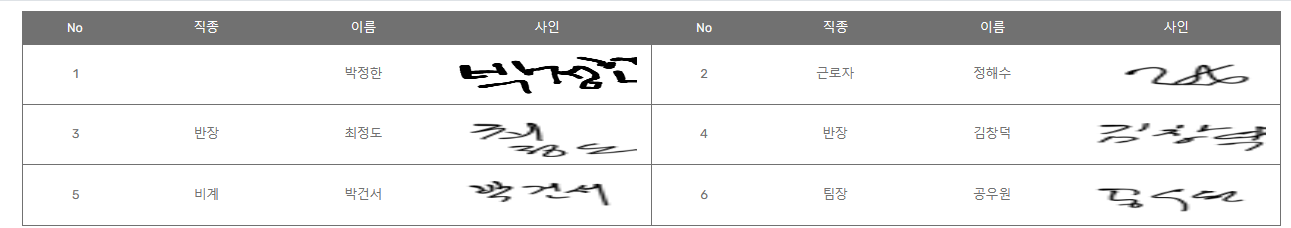 신성메가텍 전 관리감독자 및 근로자 매일실시
◆ 퇴근/ 무사고 확인서 확인철저
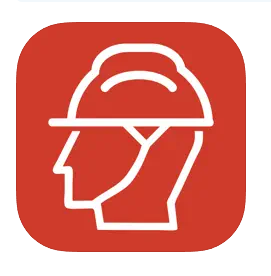 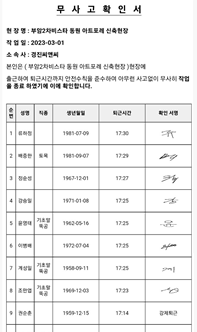 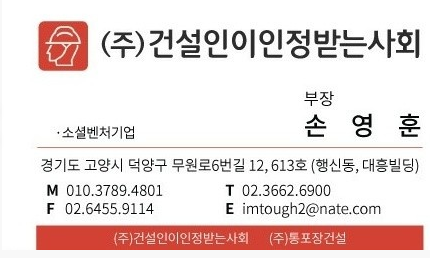 목  차
전회 차 Feedback       
금회 위험성평가 발표(협력사별)
전달사항 및 공지사항
건의사항 및 경영자 검토
- 공사팀장 또는 안전관리자
1
1
- 협력사 소장/관리감독자/안전관리자/현장소장
2
2
- 공사팀장 및 안전관리자
3
- 현장 내 전 구성원/현장소장
4
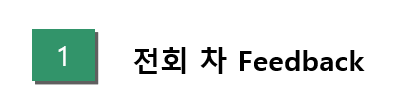 1.전회 차 Feedback
관리대상-㈜재광건설
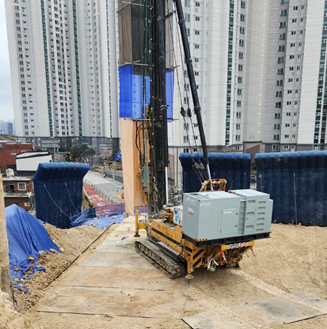 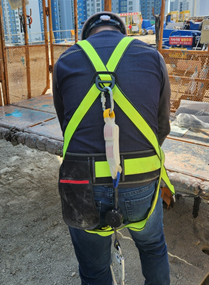 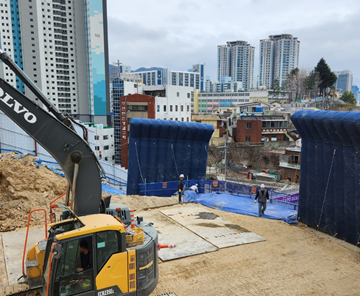 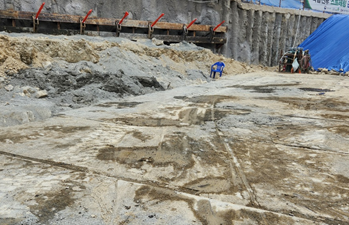 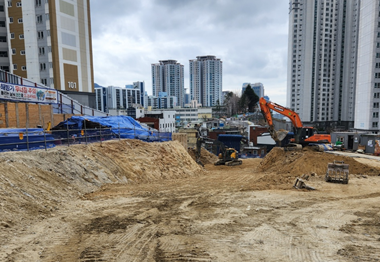 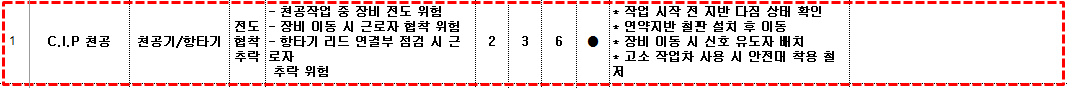 1.전회 차 Feedback
관리대상-㈜경진씨엔씨
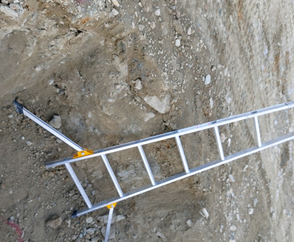 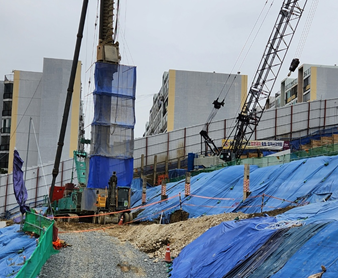 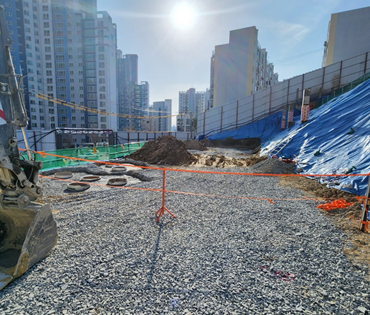 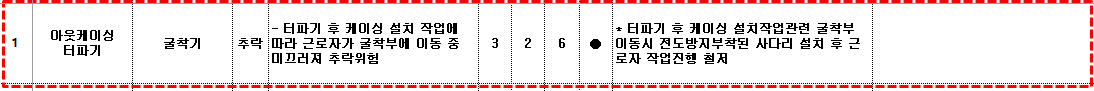 1.전회 차 Feedback
관리대상-㈜경진씨엔씨
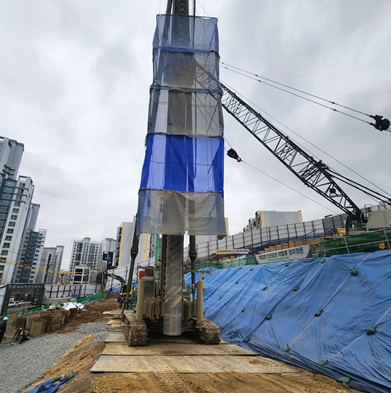 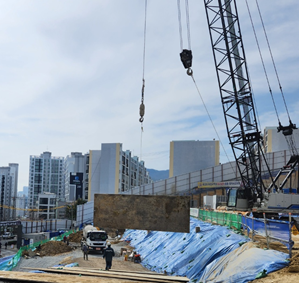 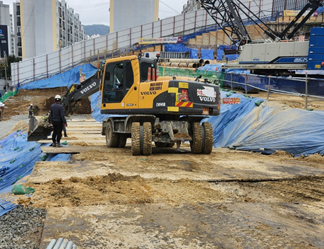 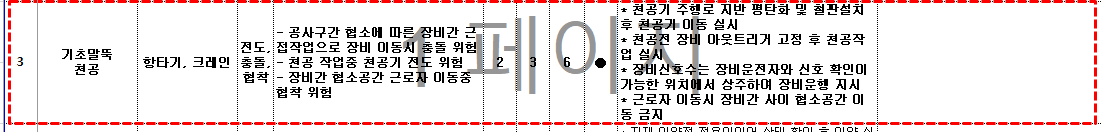 1.전회 차 Feedback
관리대상-㈜경진씨엔씨
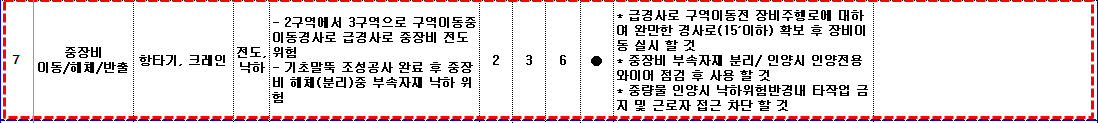 1.전회 차 Feedback
관리대상-㈜신성메가텍
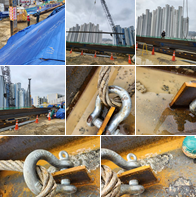 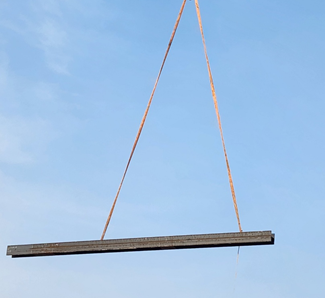 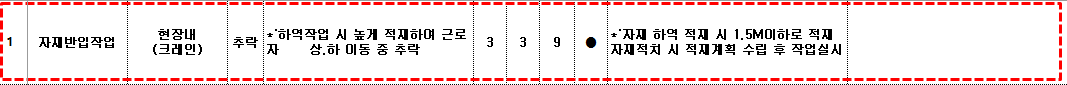 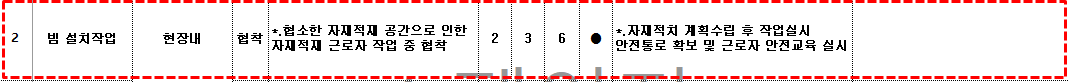 1.전회 차 Feedback
전회 차 우수 or  FEED BACK
위험 치워줘
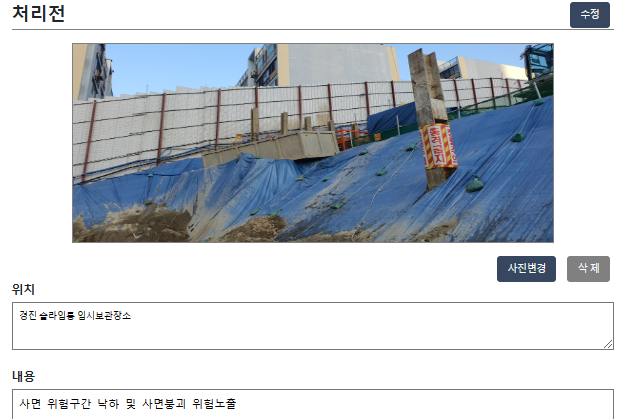 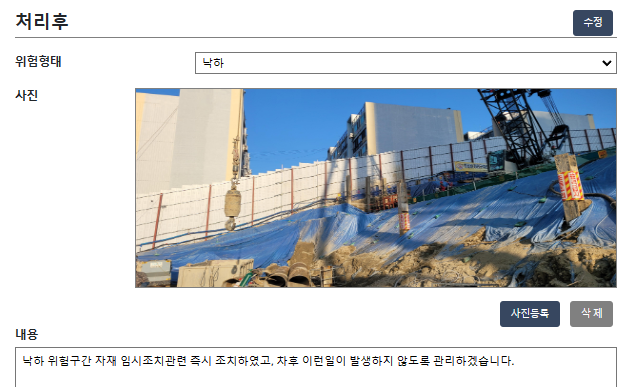 1.전회 차 Feedback
전회 차 우수 or  FEED BACK
위험 치워줘
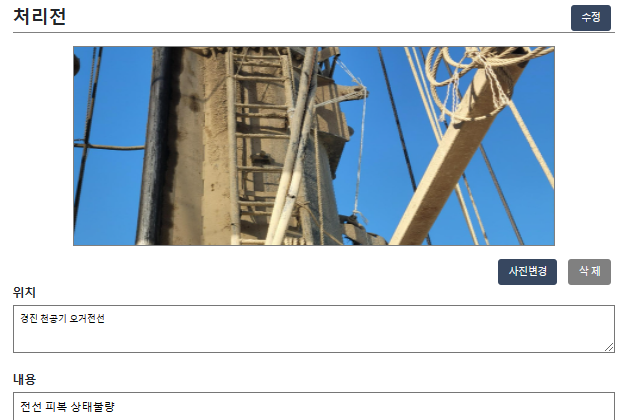 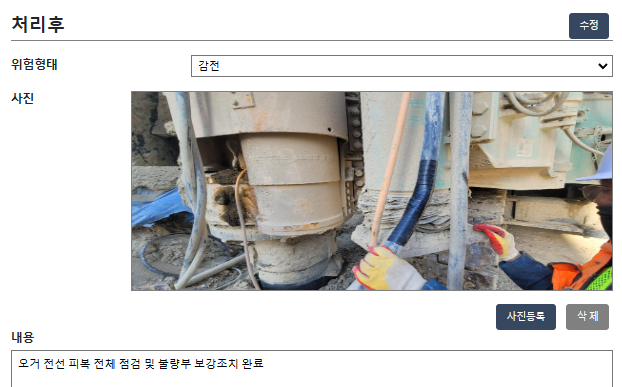 1.전회 차 Feedback
전회 차 우수 or  FEED BACK
위험 치워줘
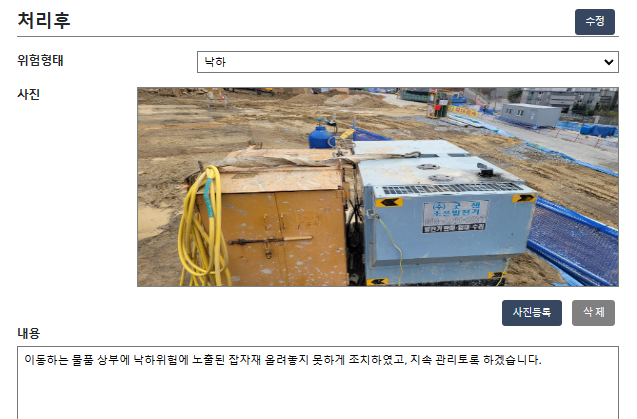 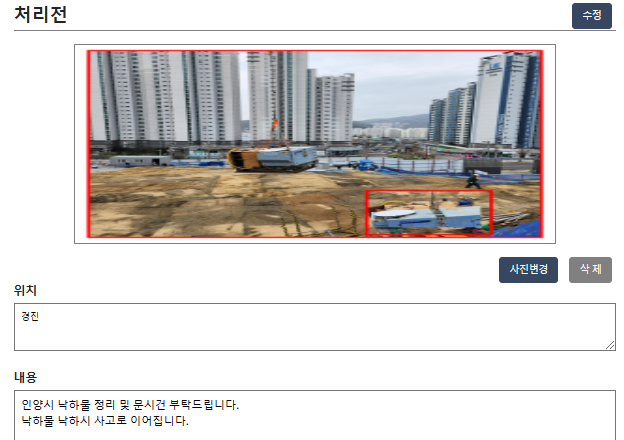 1.전회 차 Feedback
전회 차 우수 or  FEED BACK
위험 치워줘
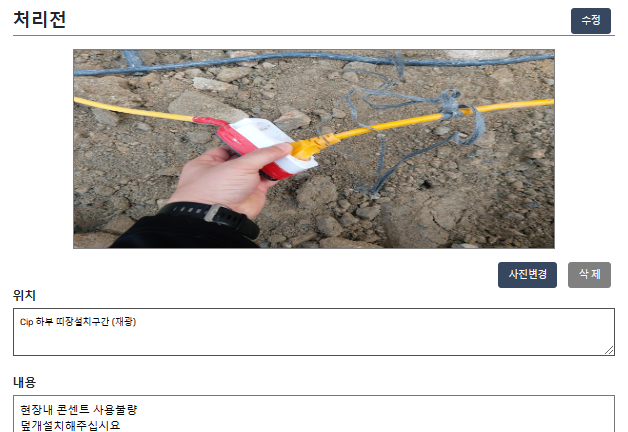 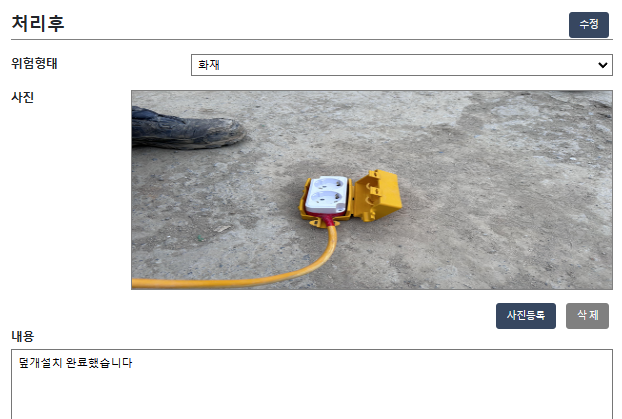 1.전회 차 Feedback
전회 차 우수 or  FEED BACK
위험 치워줘
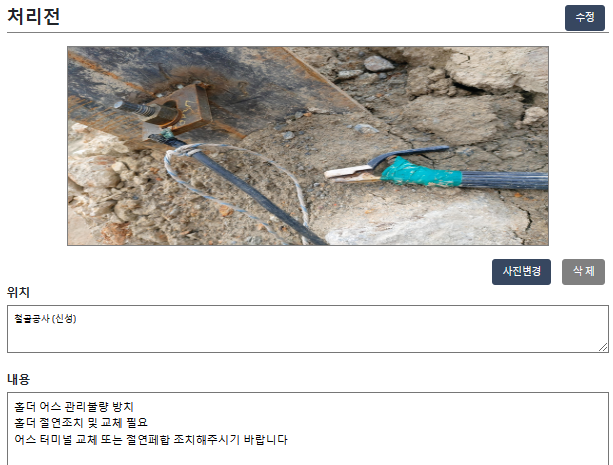 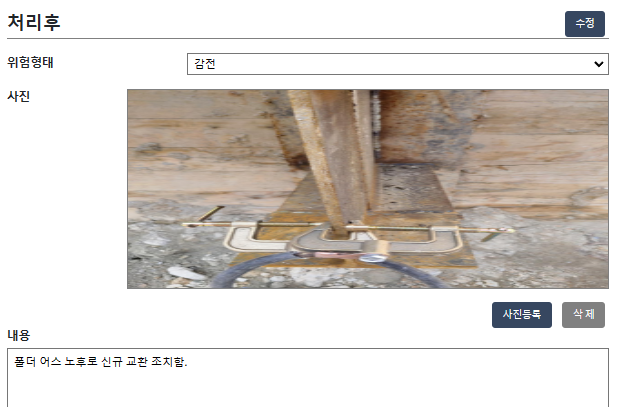 1.전회 차 Feedback
전회 차 우수 or  FEED BACK
위험 치워줘
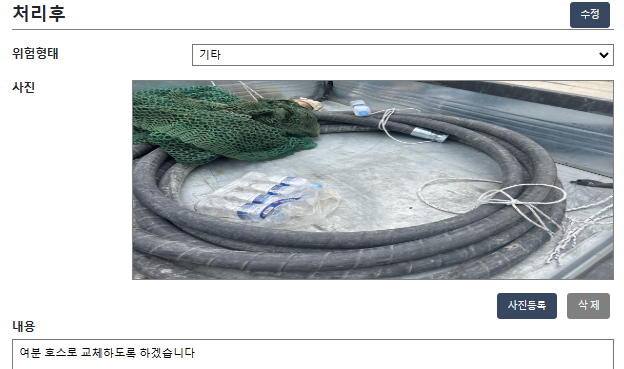 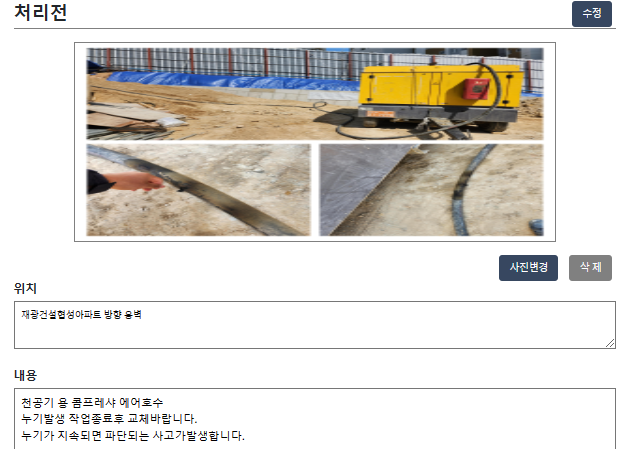 1.전회 차 Feedback
전회 차 우수 or  FEED BACK
위험 치워줘
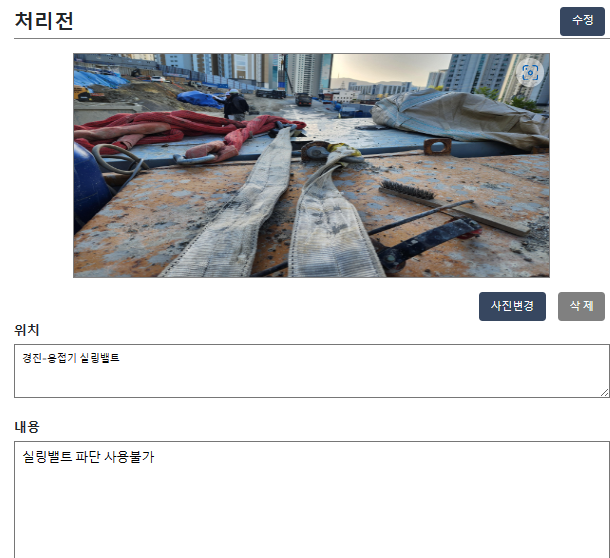 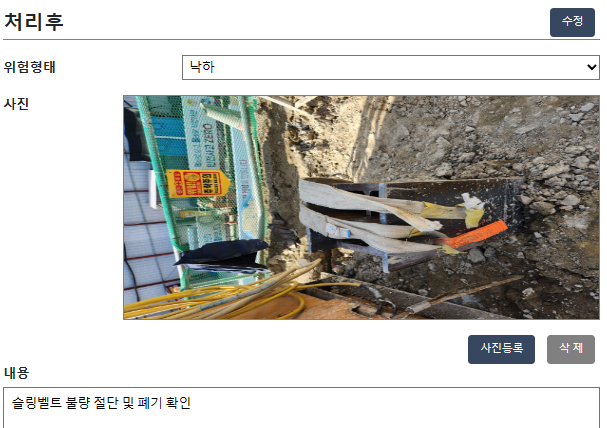 1.전회 차 Feedback
전회 차 우수 or  FEED BACK
위험 치워줘
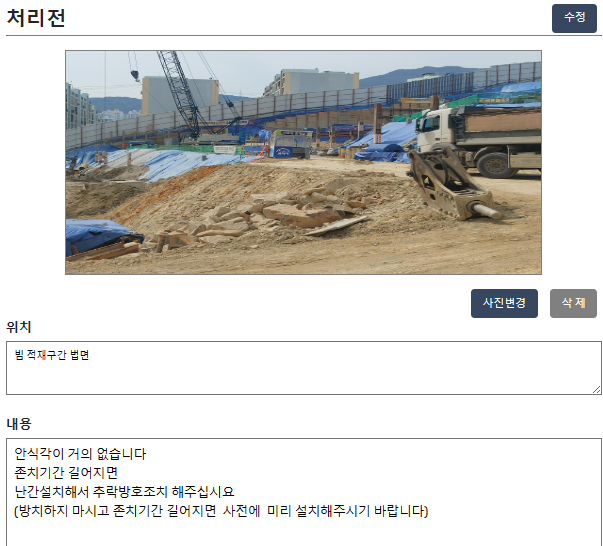 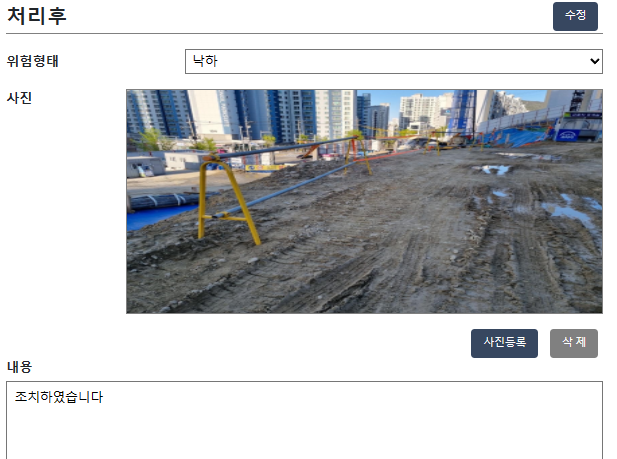 1.전회 차 Feedback
전회 차 우수 or  FEED BACK
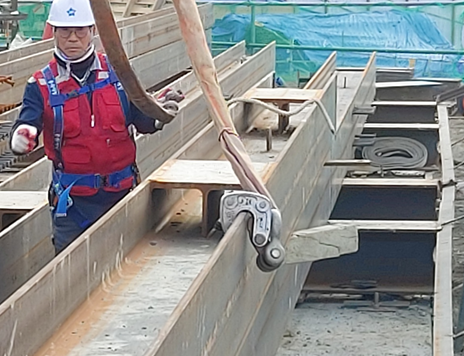 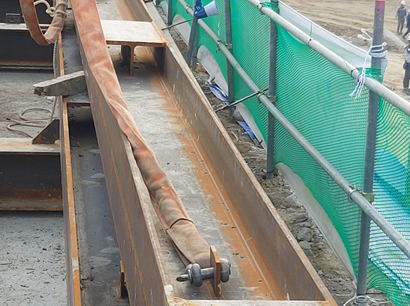 체결방법 변경조치
1.전회 차 Feedback
전회 차 우수 or  FEED BACK
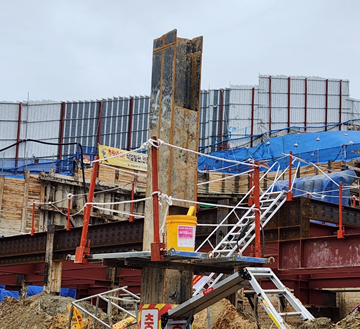 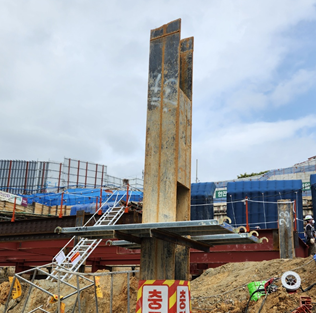 1.발판고정
2.생명줄 설치
3.고리체결
1.전회 차 Feedback
전회 차 우수 or 미결사항 FEED BACK
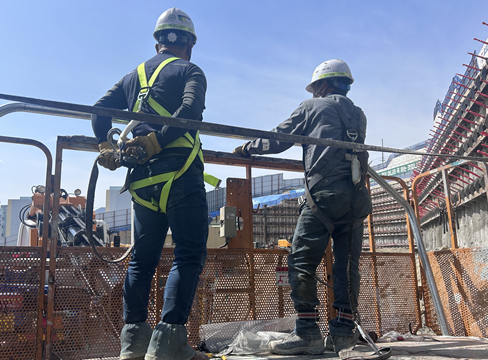 추락위험이 있는 모든 구역에 상체식 벨트 착용불가
(전체식 안전그네 착용)
 
ex) 실제 상체식 벨트 착용 후 고소 작업 중 추락한 사고사례 발생
3.공지사항
1.유해위험 기계기구 점검현황
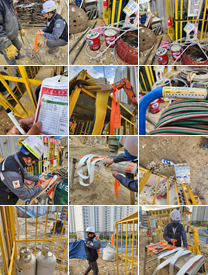 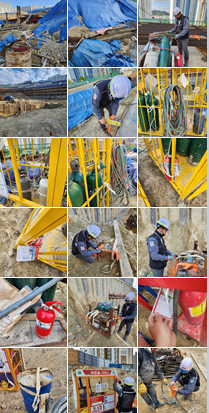 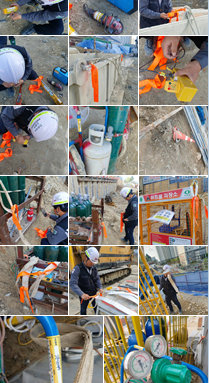 동종업종 사고사례 및 안전대책
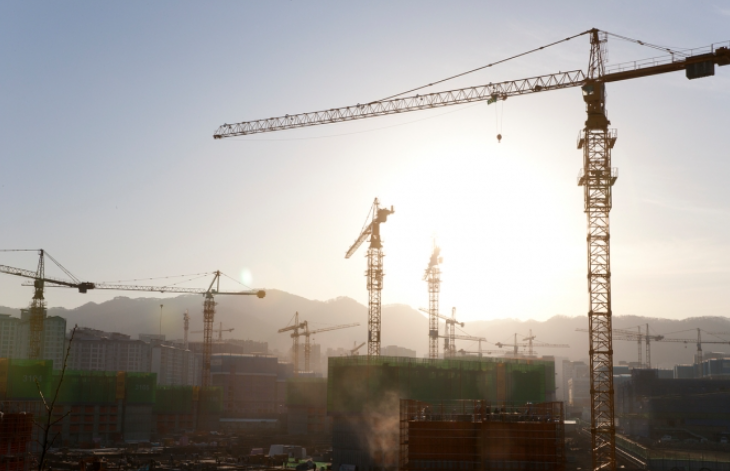 [사고사례 및 안전대책]
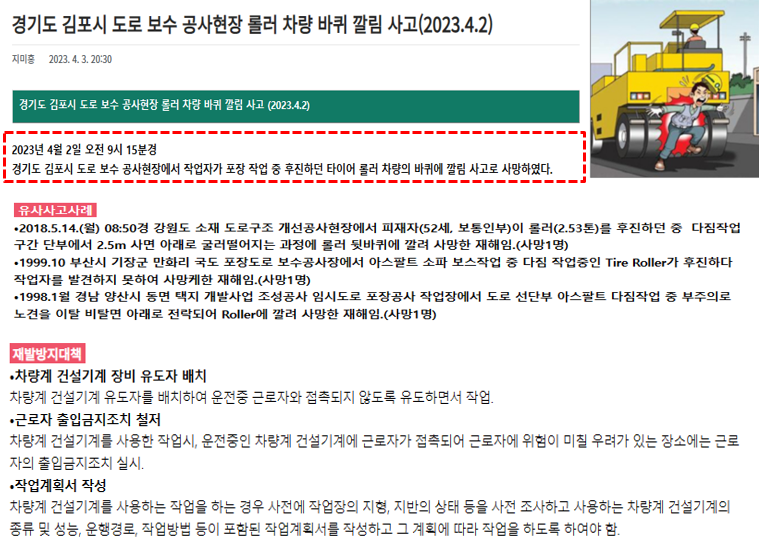 [사고사례 및 안전대책]
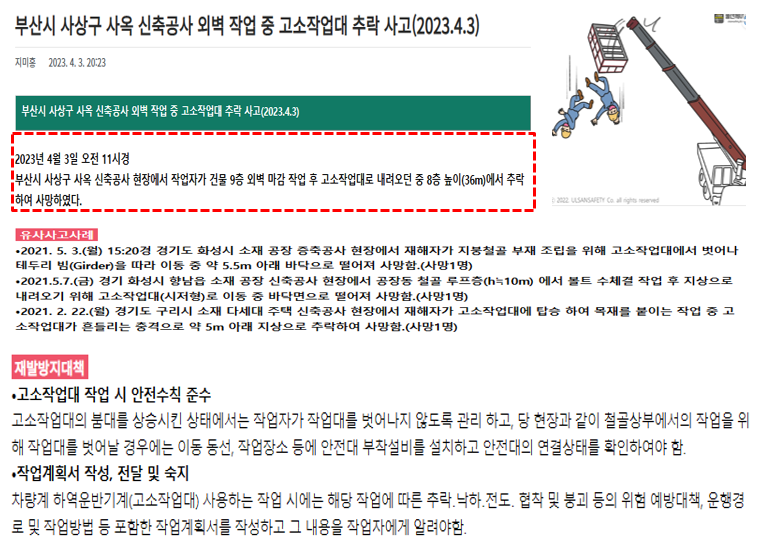 [사고사례 및 안전대책]
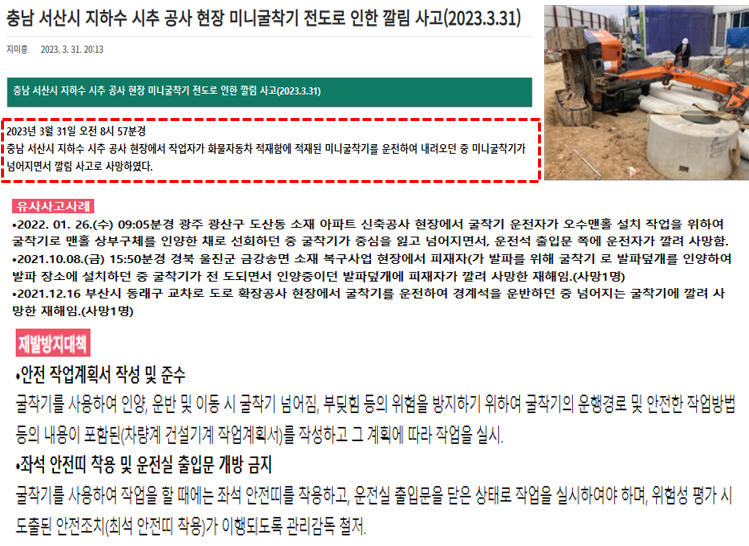 [사고사례 및 안전대책]
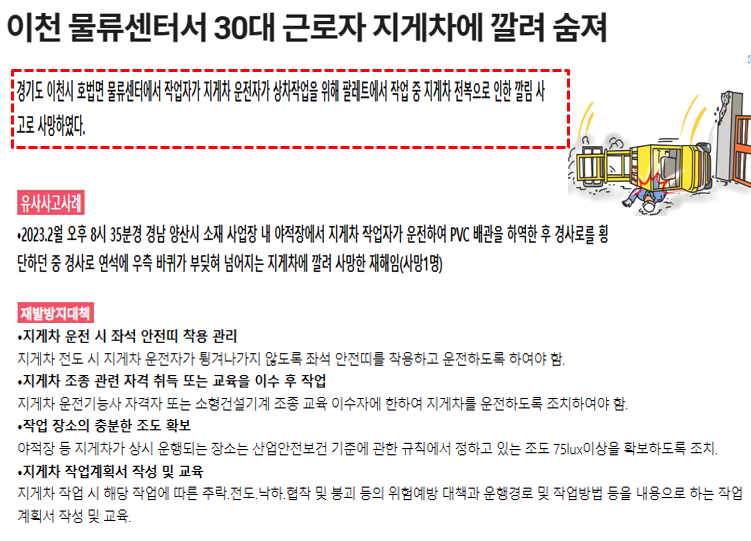 [사고사례 및 안전대책]
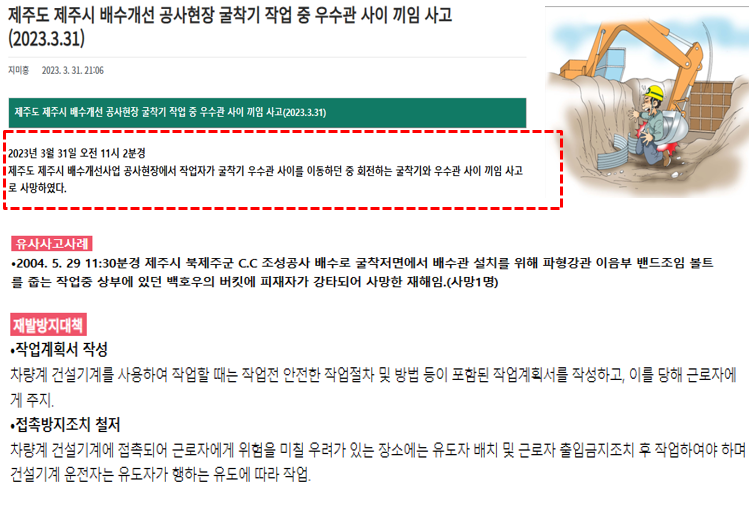 [사고사례 및 안전대책]
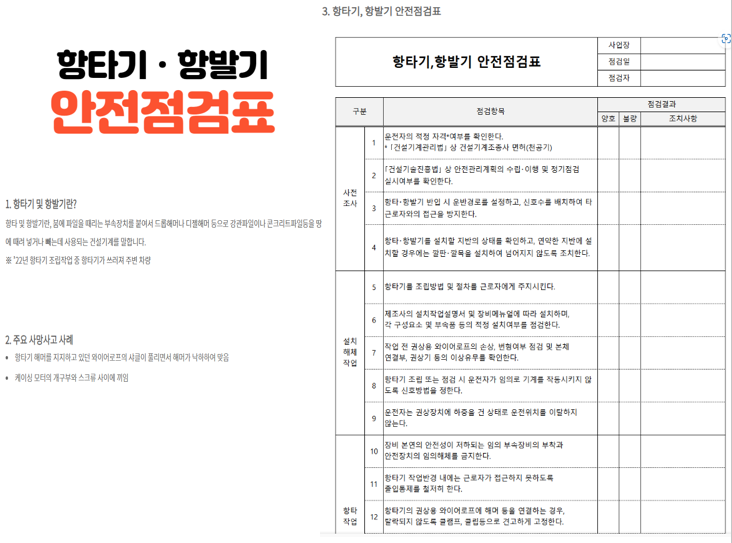 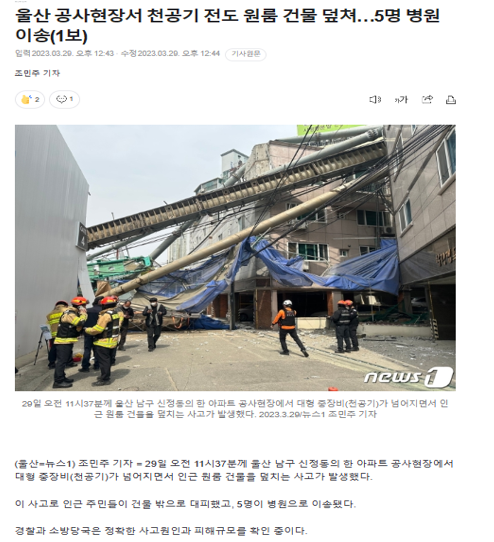 23년 07월01일 산안법 개정
            (굴착기)
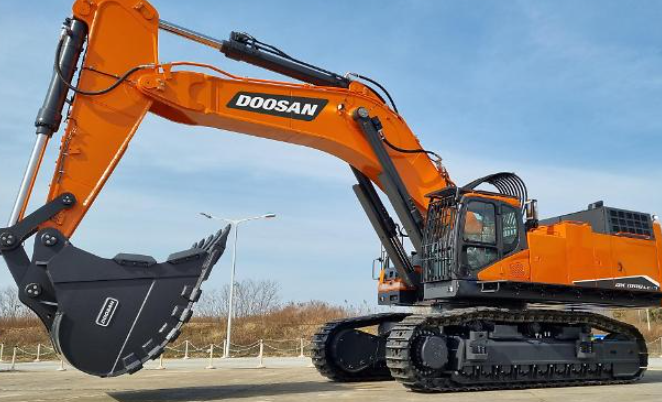 3.공지사항
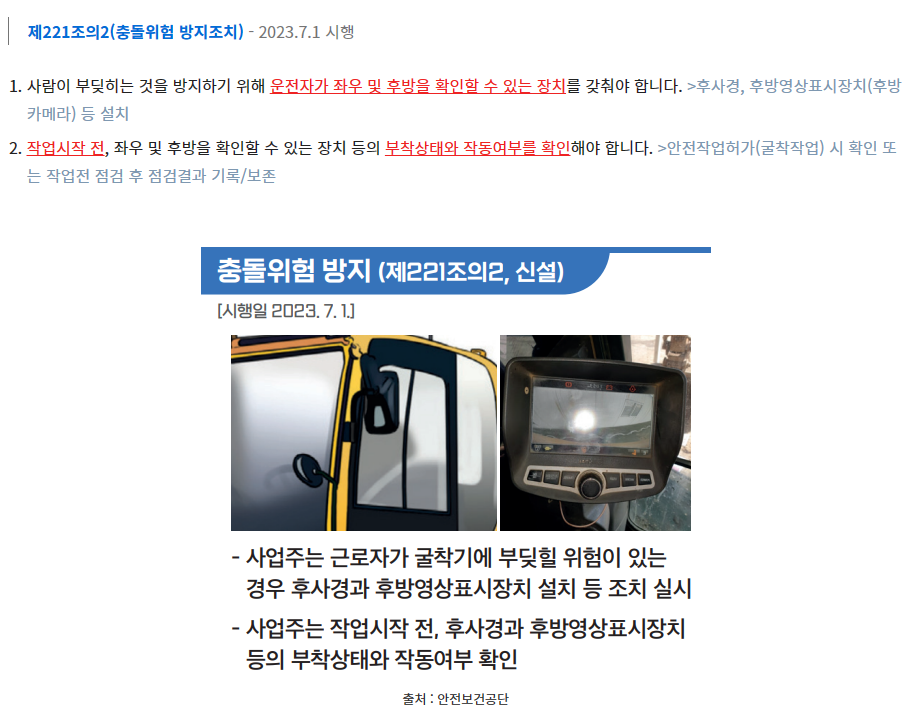 3.공지사항
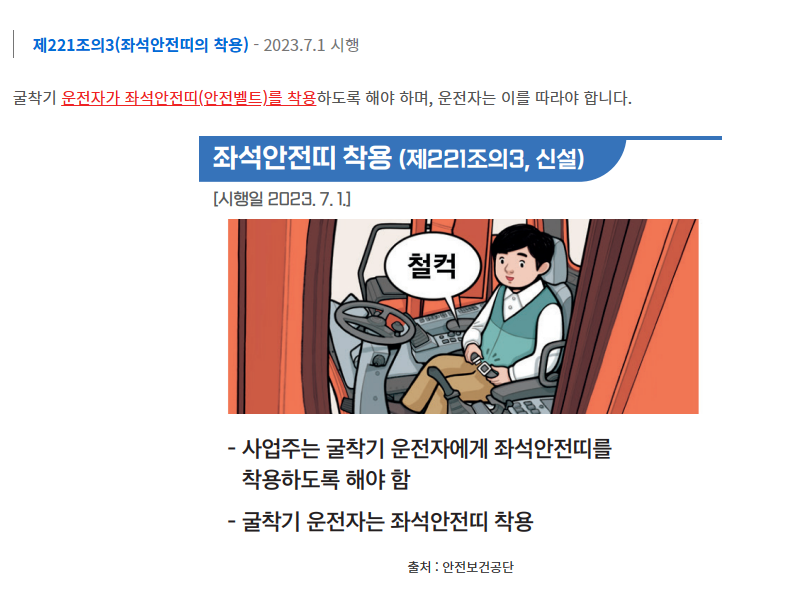 3.공지사항
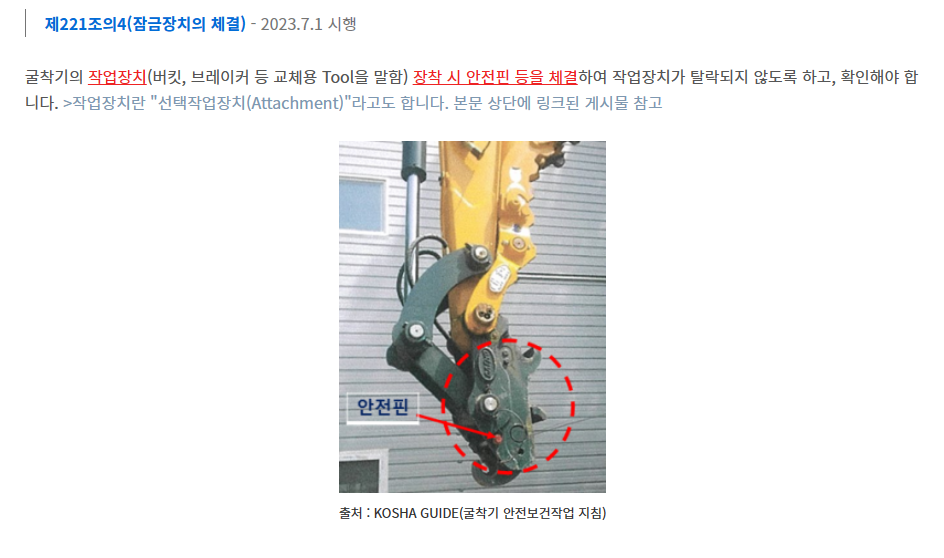 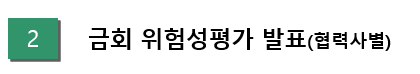 2.금회 차 위험성평가
협력사 위험성평가 발표 및 검토의견 발표
[재광건설]
■ 4주간 위험성 평가표
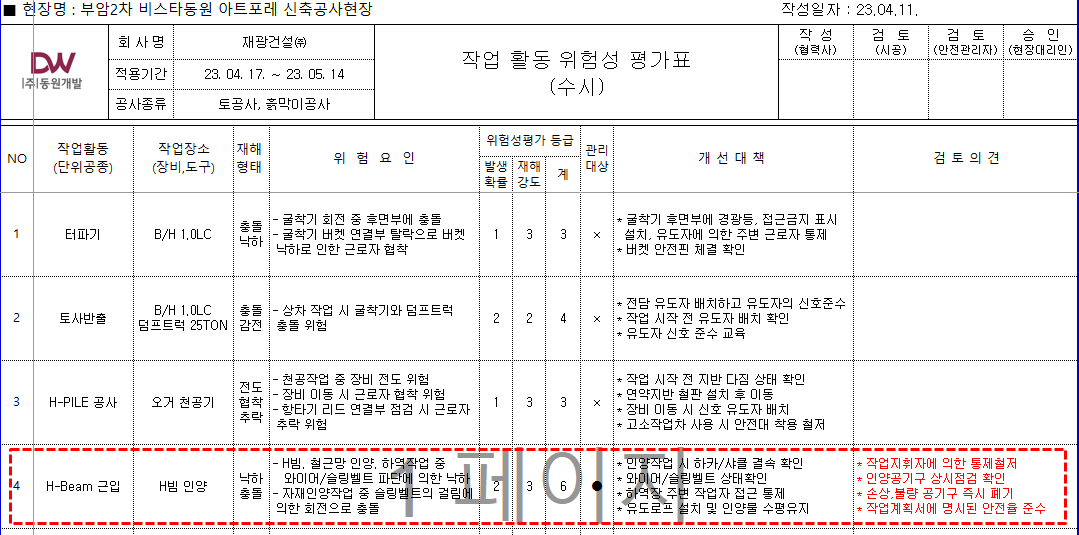 2.금회 차 위험성평가
협력사 위험성평가 발표 및 검토의견 발표
[재광건설]
■ 4주간 위험성 평가표
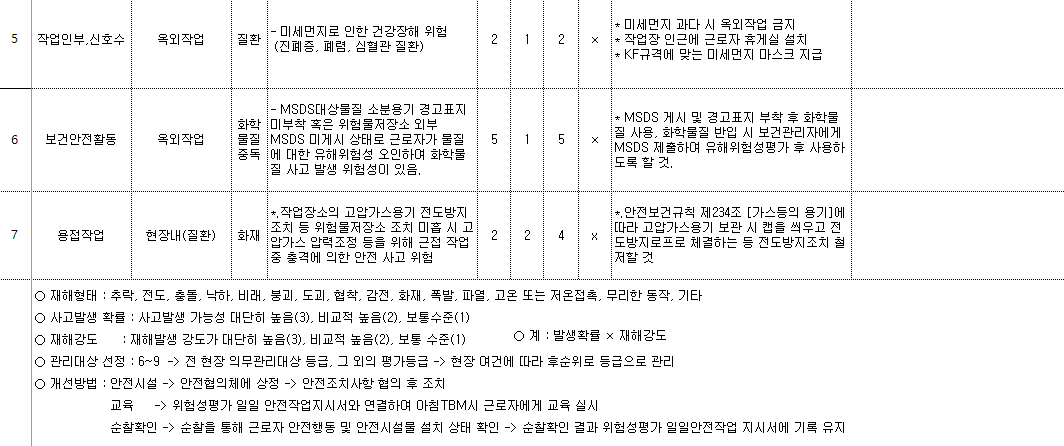 2.금회 차 위험성평가
위험성평가 발표 및 검토의견 발표
[재광건설]
■ 4주간 공정표
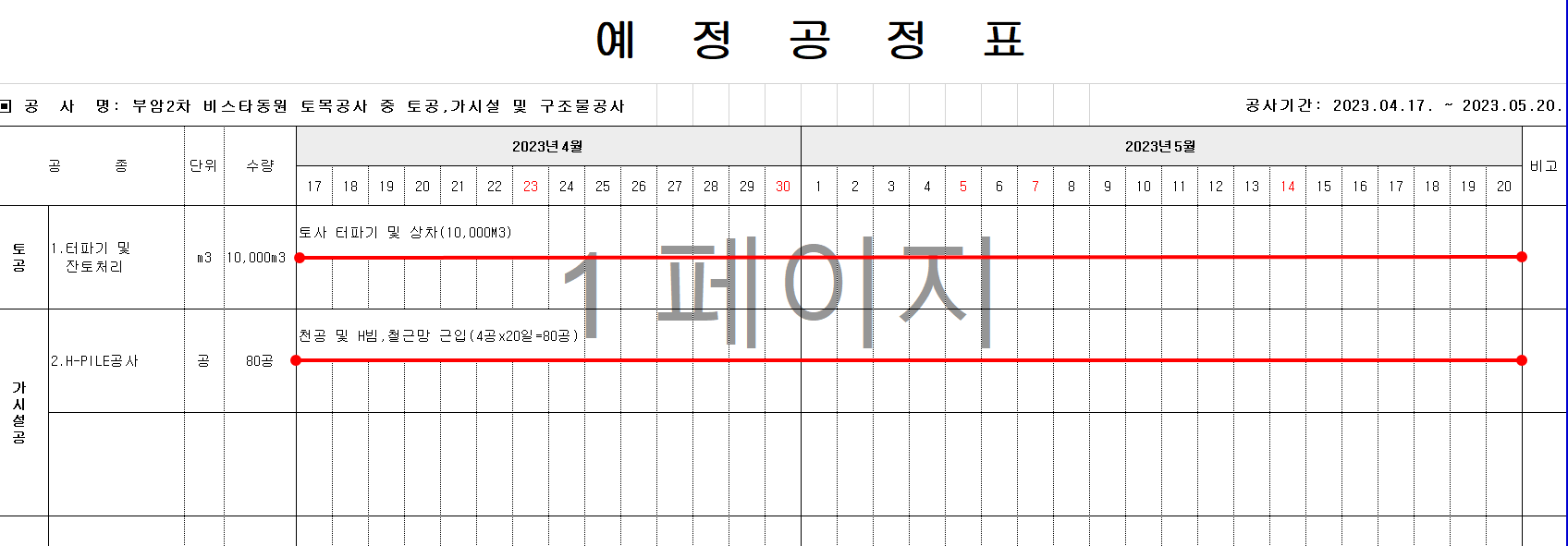 2.금회 차 위험성평가
위험성평가 발표 및 검토의견 발표
[경진씨엔씨]
■ 4주간 위험성 평가표
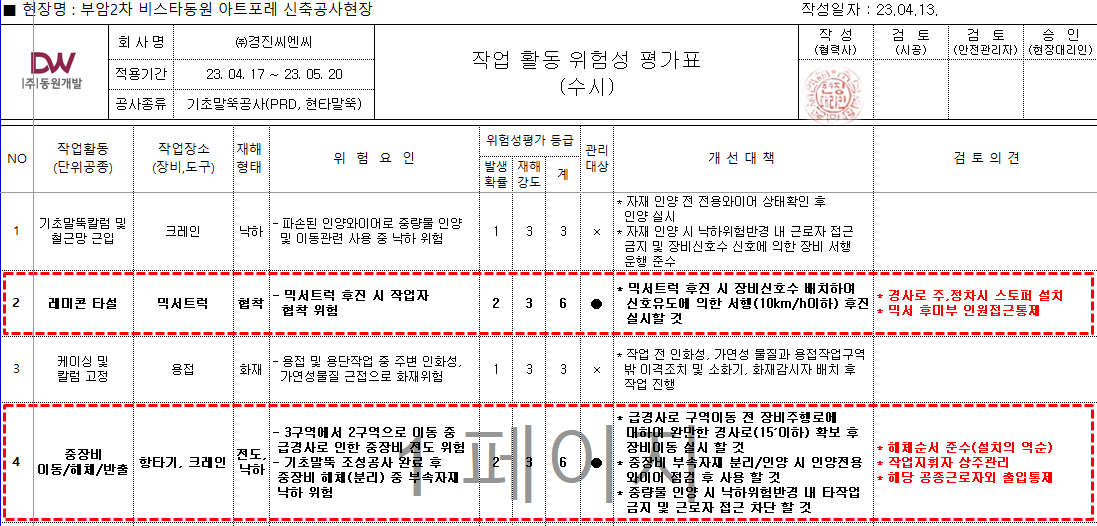 2.금회 차 위험성평가
위험성평가 발표 및 검토의견 발표
[경진씨엔씨]
■ 4주간 위험성 평가표
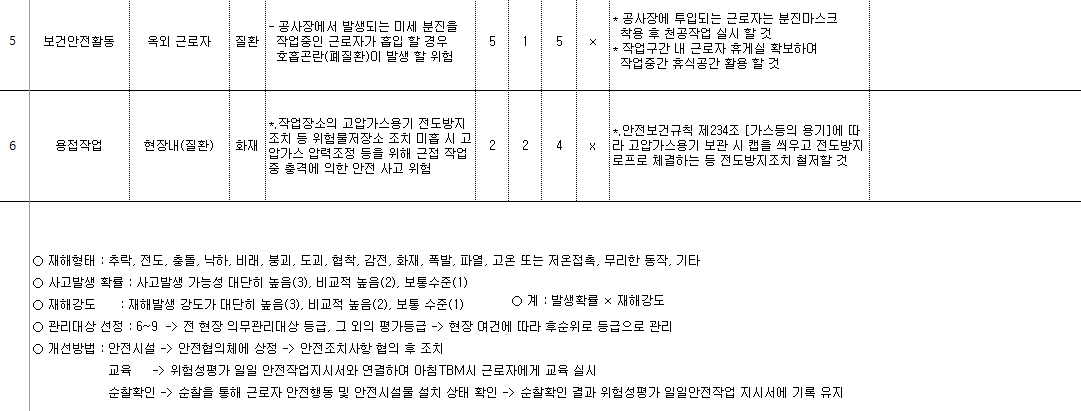 2.금회 차 위험성평가
위험성평가 발표 및 검토의견 발표
[경진씨엔씨]
■ 4주간 공정표
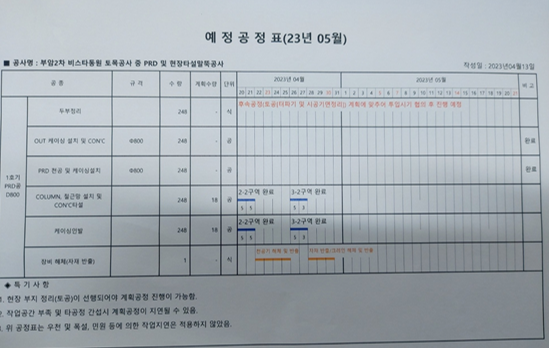 2.금회 차 위험성평가
위험성평가 발표 및 검토의견 발표
[신성메가텍]
■ 4주간 위험성 평가표
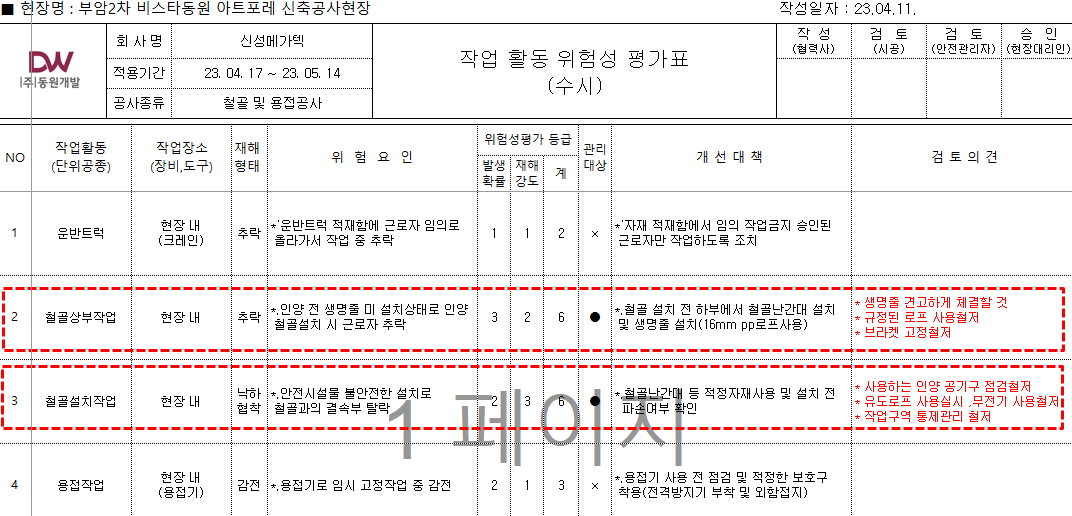 2.금회 차 위험성평가
위험성평가 발표 및 검토의견 발표
[신성메가텍]
■ 4주간 위험성 평가표
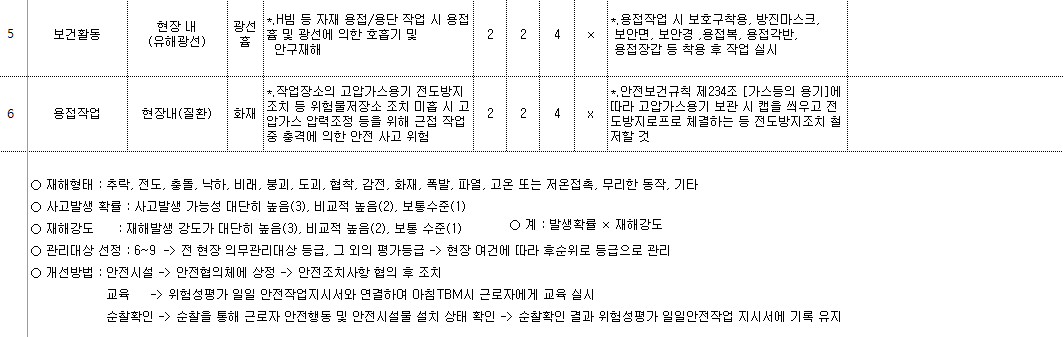 2.금회 차 위험성평가
위험성평가 발표 및 검토의견 발표
[신성메가텍]
■ 4주간 공정표
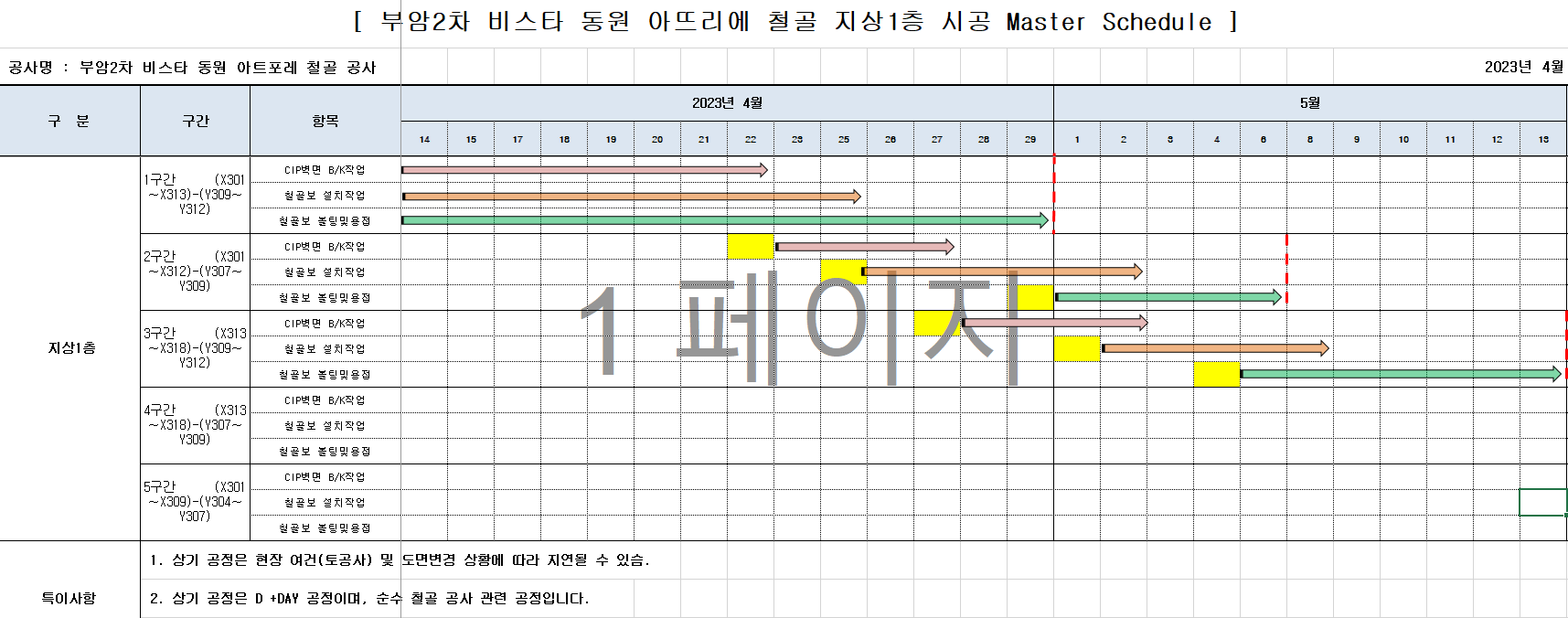 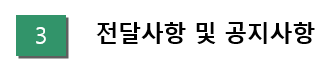 3.공지사항 및 전달사항 (일정공유)
* 일정 변경 시 현장통 공지사항으로 전파
비상 대피로
-  대피로
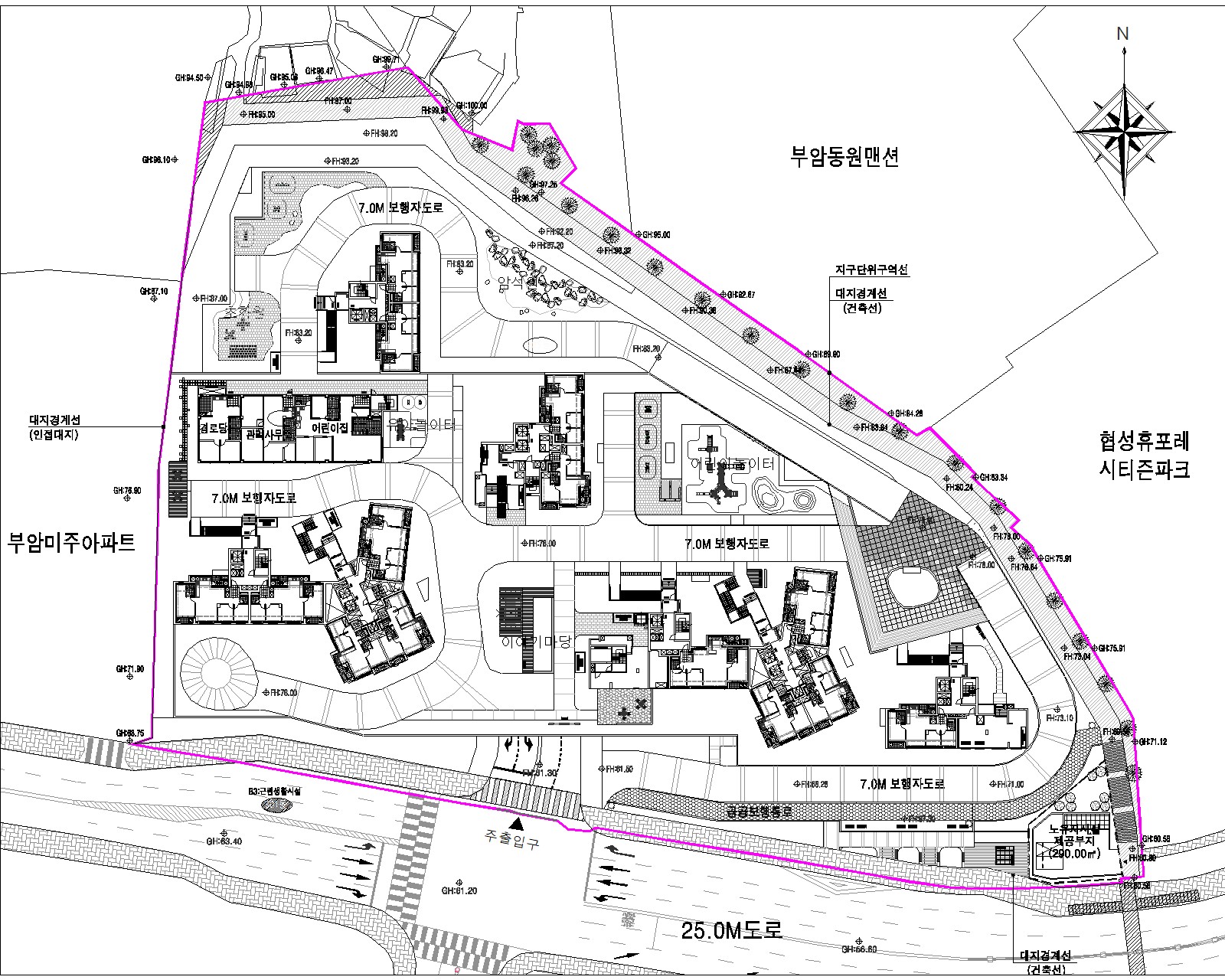 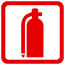 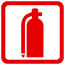 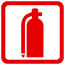 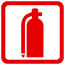 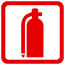 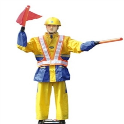 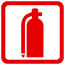 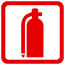 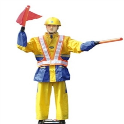 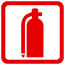 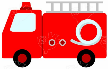 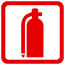 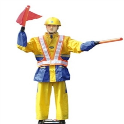 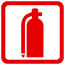 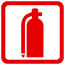 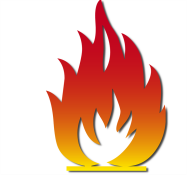 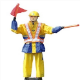 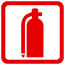 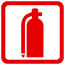 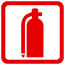 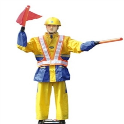 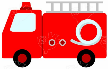 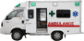 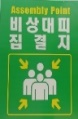 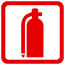 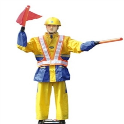 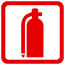 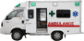 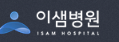 부산광역시 부산진구 황령대로 12(범천동) 이샘병원
일반검진, 배치 전 특수 ,특수검진 지정병원
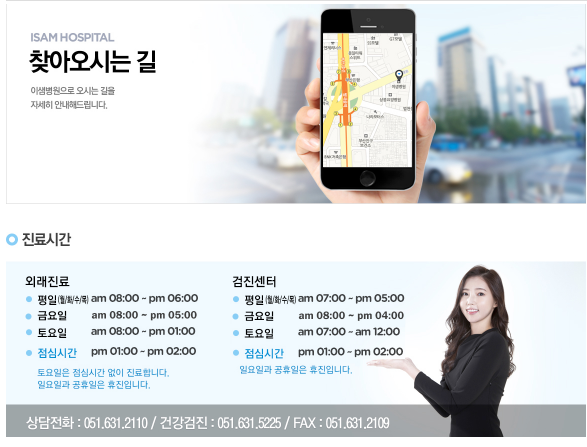 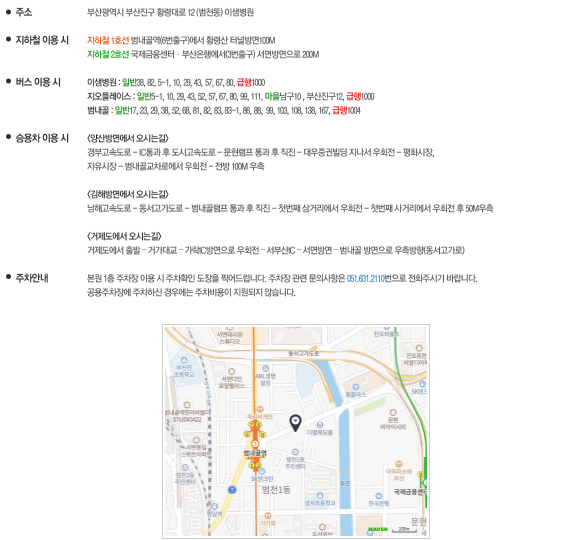 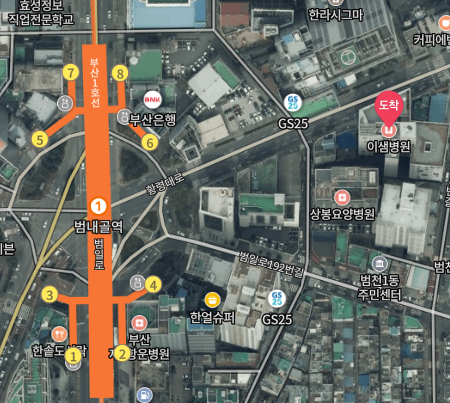 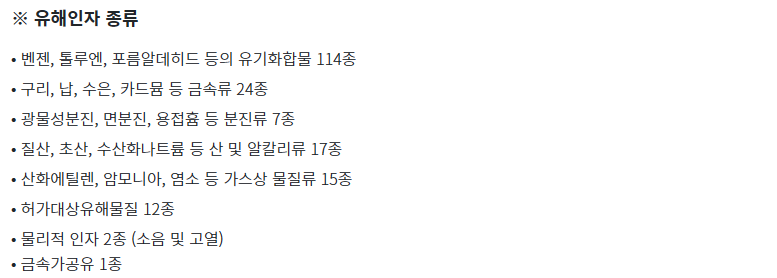 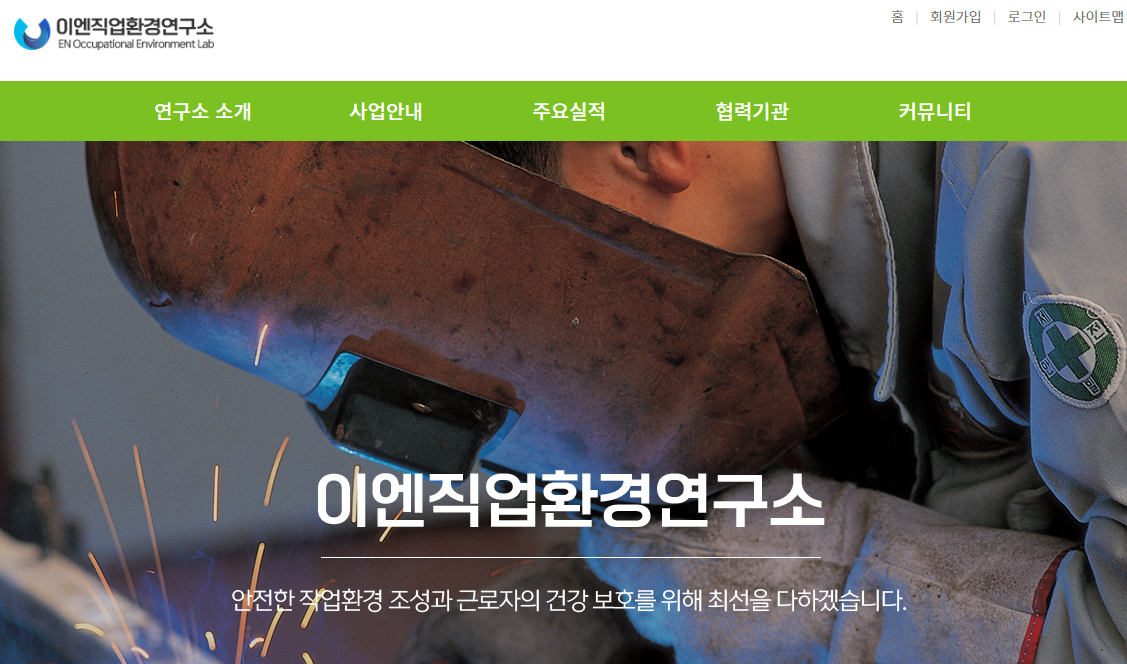 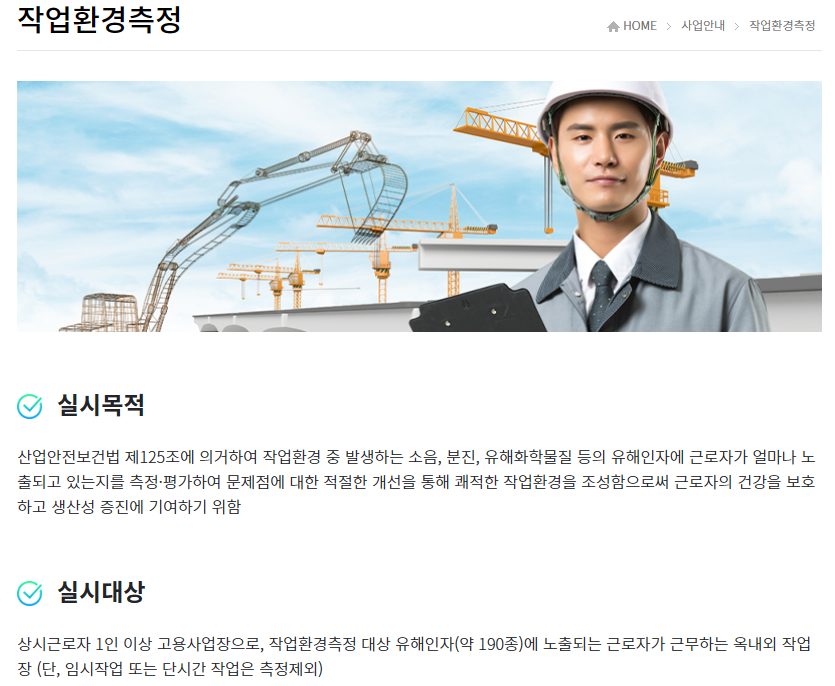 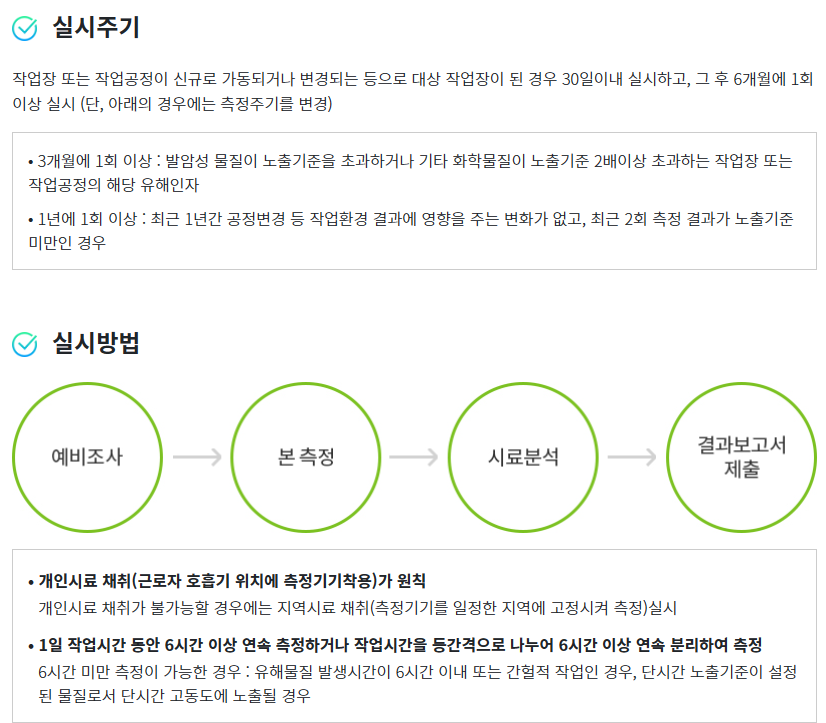 3.공지사항
근로자 일반검진 미실시에 관한 과태료 여기서 중요한 것은 근로자도 과태료 대상!
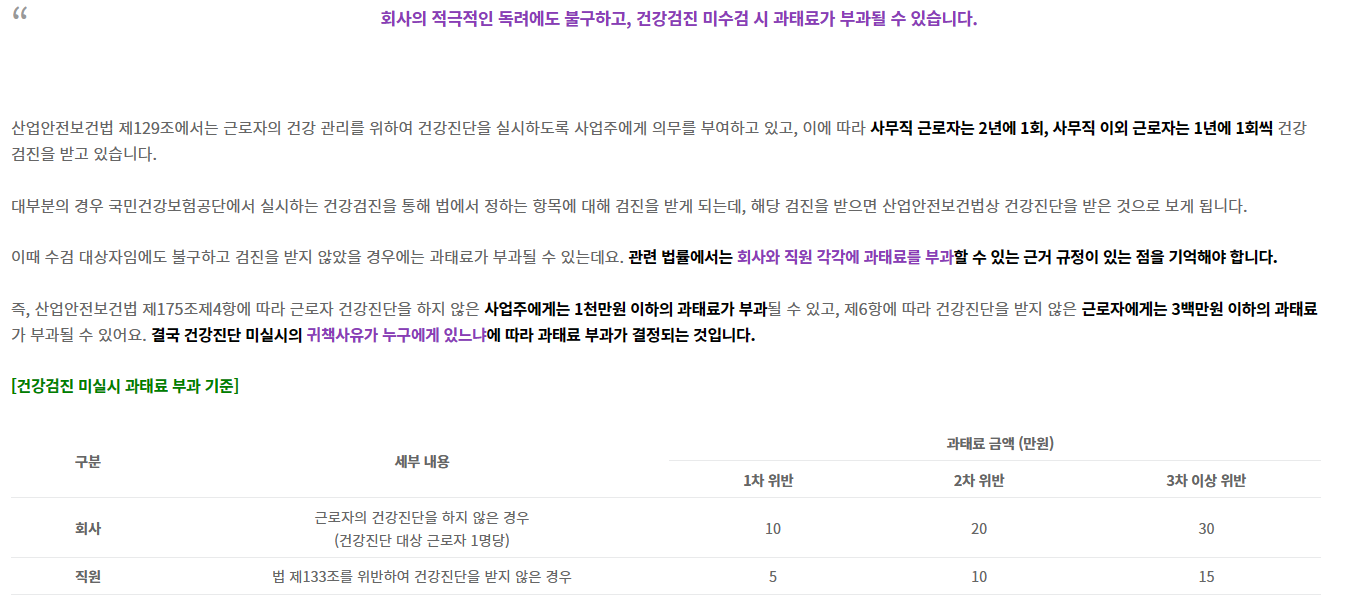 3.공지사항
근로자 특수검진 미실시에 관한 과태료 여기서 중요한 것은 근로자도 과태료 대상!
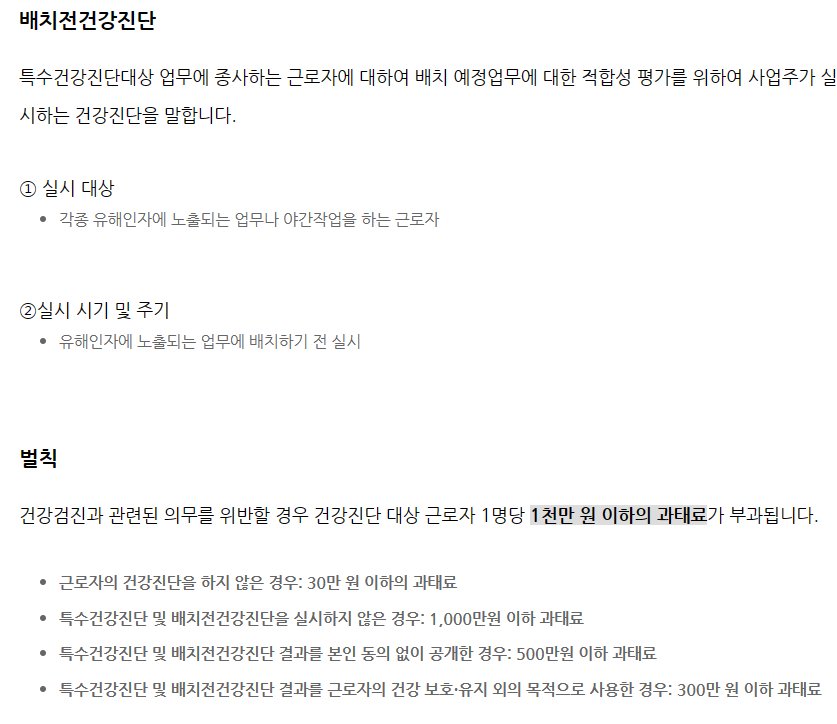 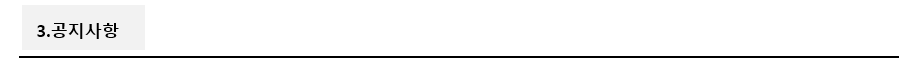 산업안전보건법 시행규칙 제202조
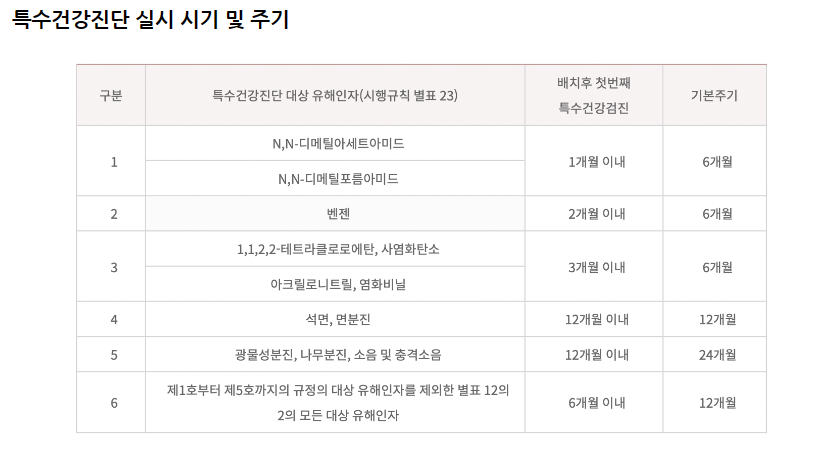 3.공지사항
작업환경측정 미 실시에 관한 과태료
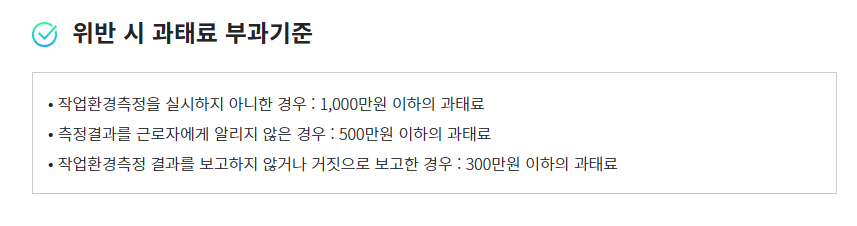 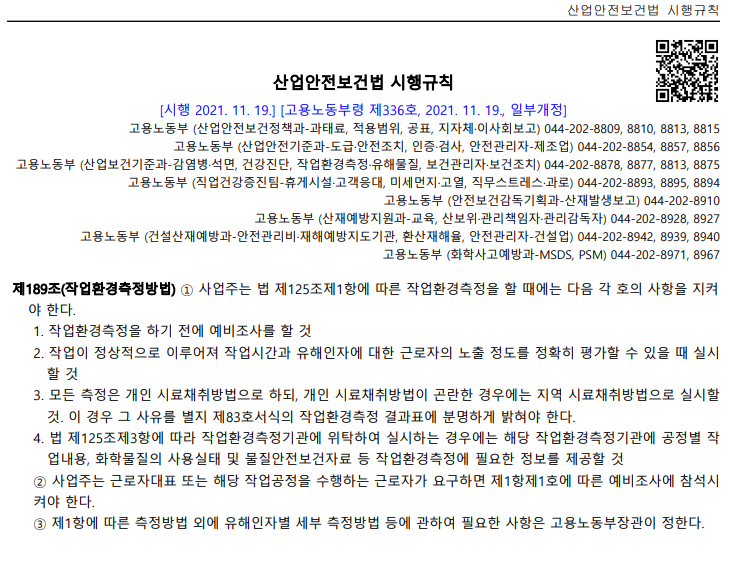 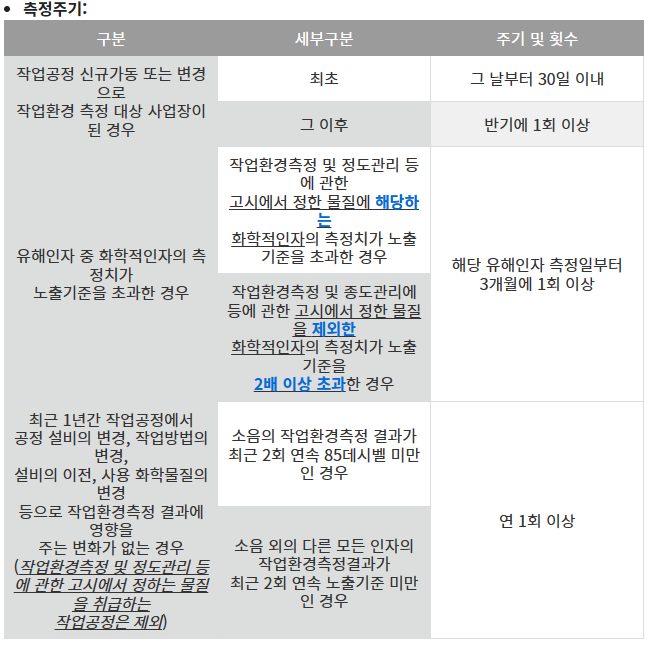 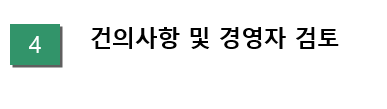 4.금회 차 건의사항
특이사항 없음
5.경영자 검토
1.각 공정별 위험요소 확인 및  안전대책 실행 강화 철저

2.위험성평가 회의 내용 전 근로자 전파 실시

3.중량물 취급작업계획서 검토 및 확인 절차 철저

4.토공사 관련 추락구역 안전시설물 설치기준 준수 및 선제적 대응으로 사전확인 (설치 후 유지관리 )

5.장비작업 구역 통제 (신호수 및 작업지휘자에 의한 통제관리)
[ 위험성평가 회의 사진대지 ]
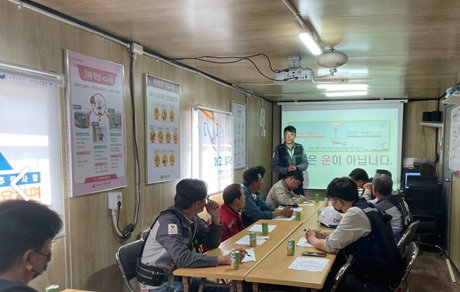 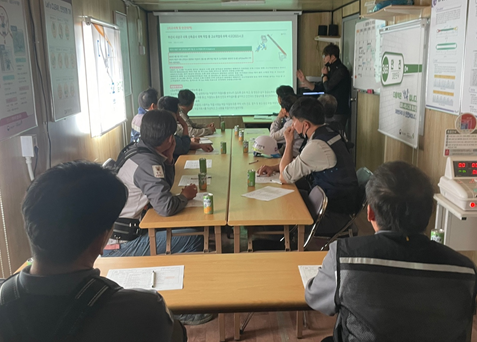 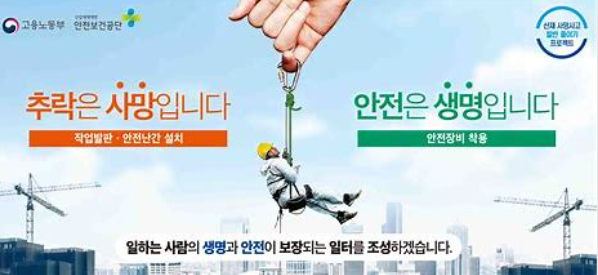 안전은 운이 아닙니다.
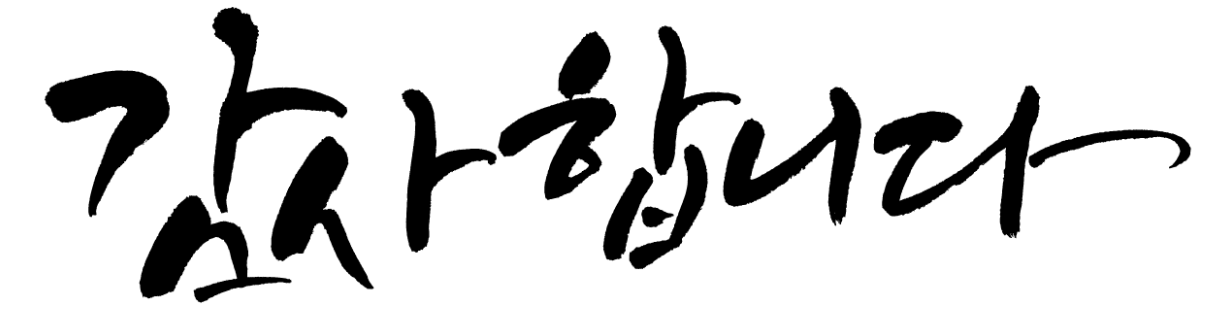